MEPA 2025
Detecting Light Dark Matter with Plasmons
武雷
南京师范大学
in collaboration with 梁正良, 苏亮亮, 祝斌
PRL 134 (2025) 7, 071001
2501.07591
Outline
From WIMPs to Light Dark Matter (LDM)

Electronic Collective Excitations: Plasmons

Detecting LDM with Plasmons

Conclusions
2025/4/12
MEPA 2025 @ 南京大学
1
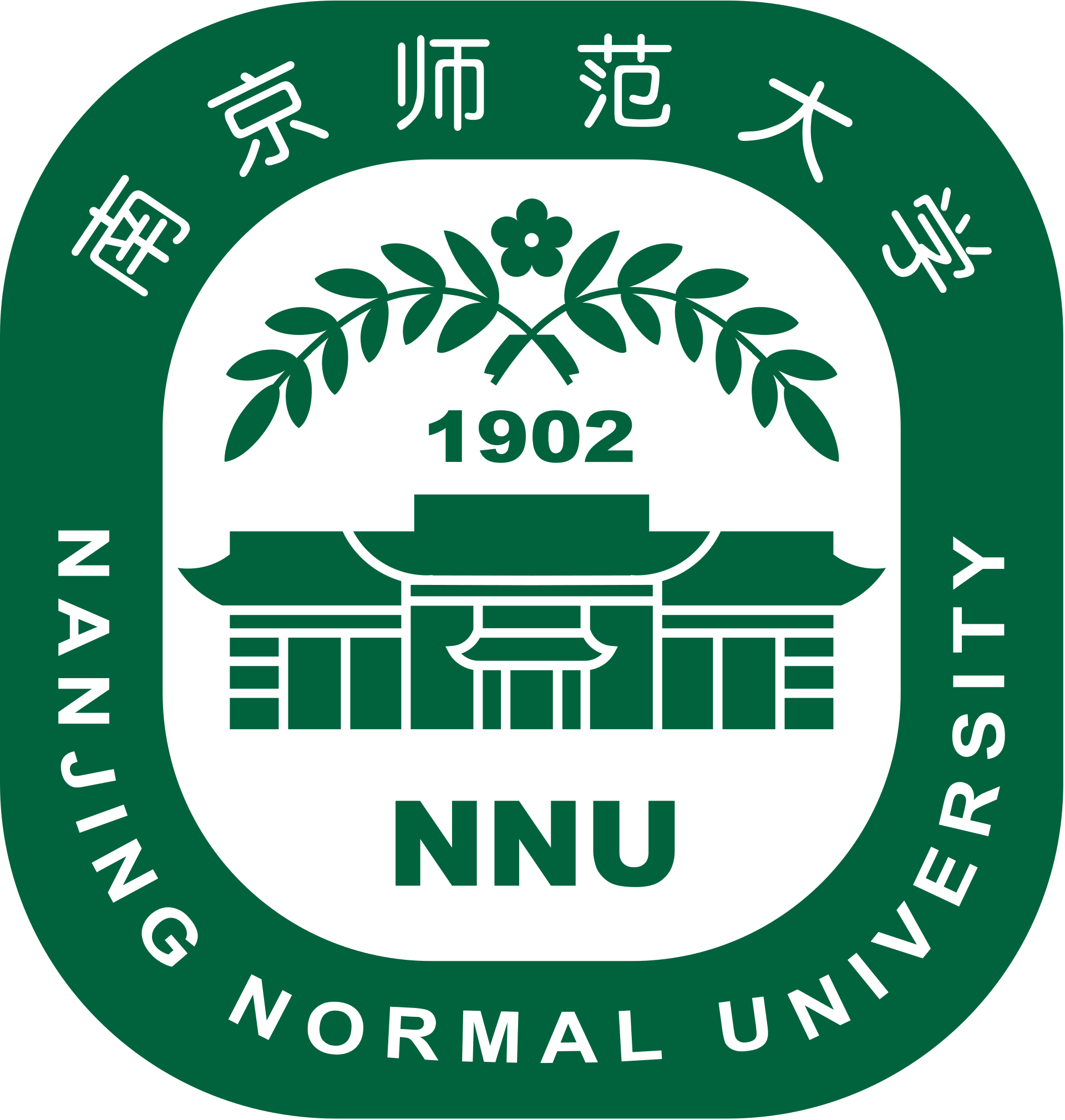 1. From WIMPs to Light DM
天文学观测
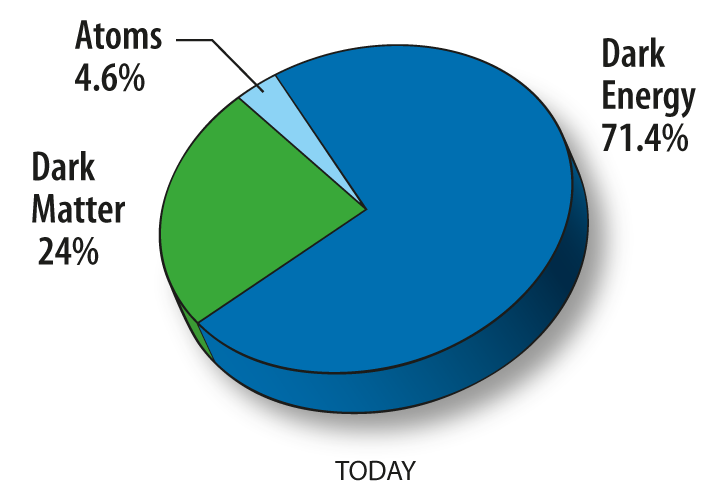 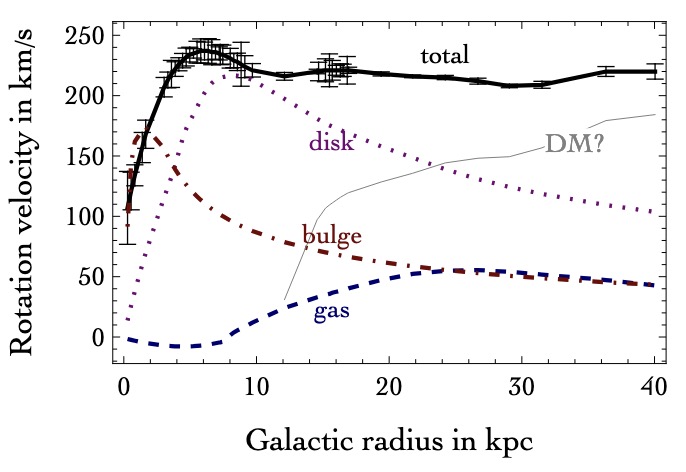 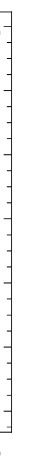 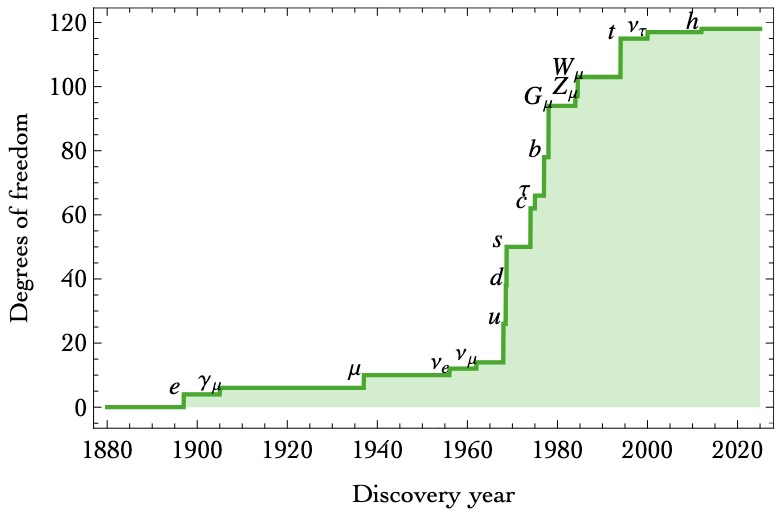 Dark
Matter
宇宙学观测
> 100 years
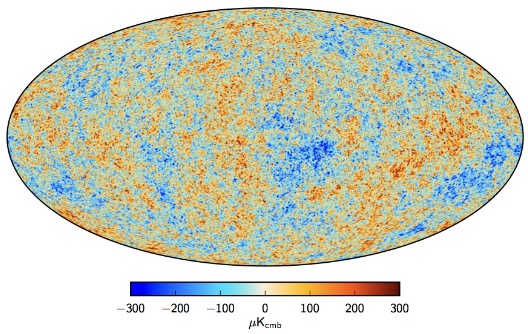 ???
years
……
2025/4/12
MEPA 2025 @ 南京大学
2
[Speaker Notes: 理解暗物质本质的路注定坎坷。需要更长时间，更多的耐心。]
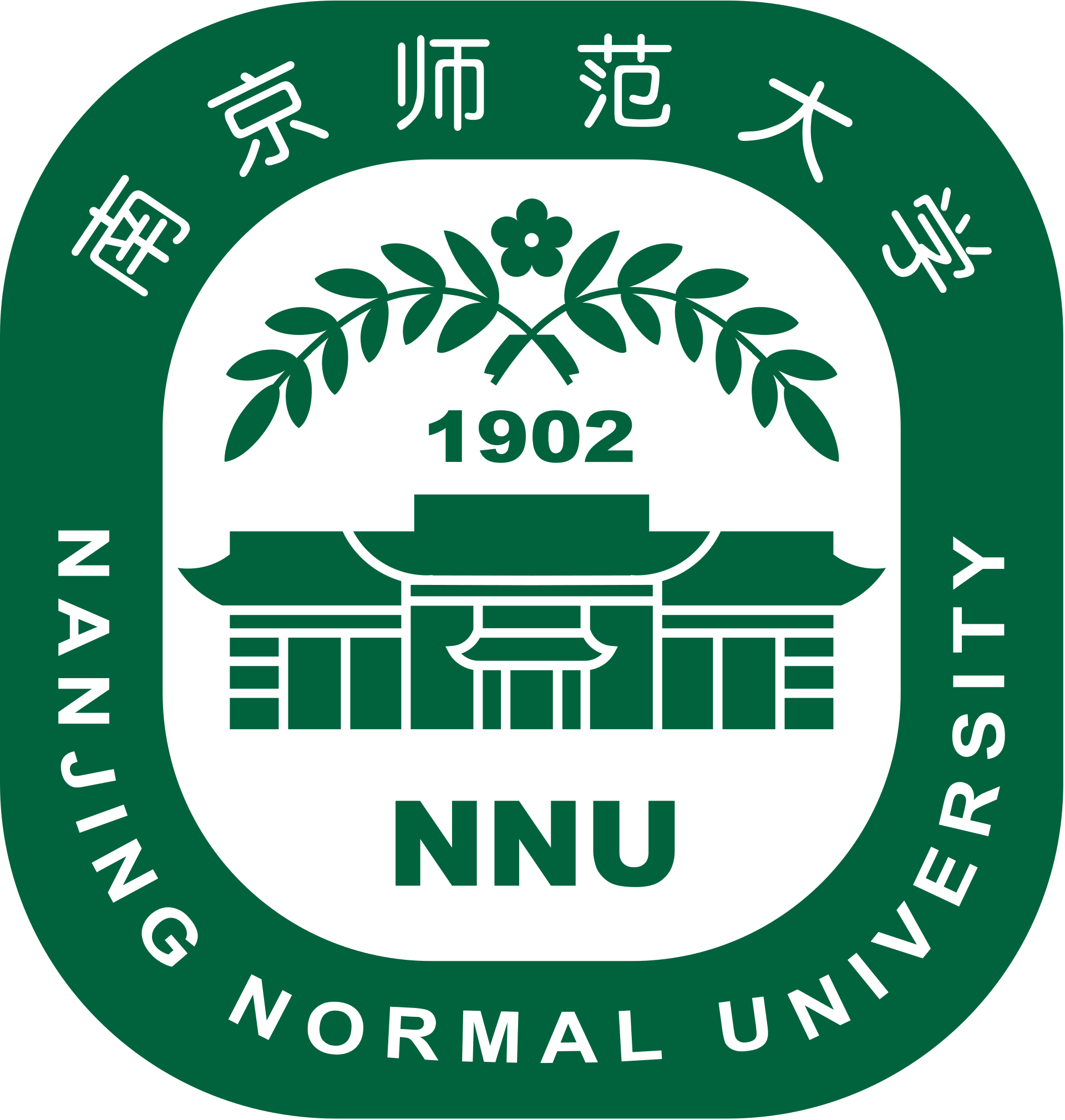 1. From WIMPs to Light DM
天体物理
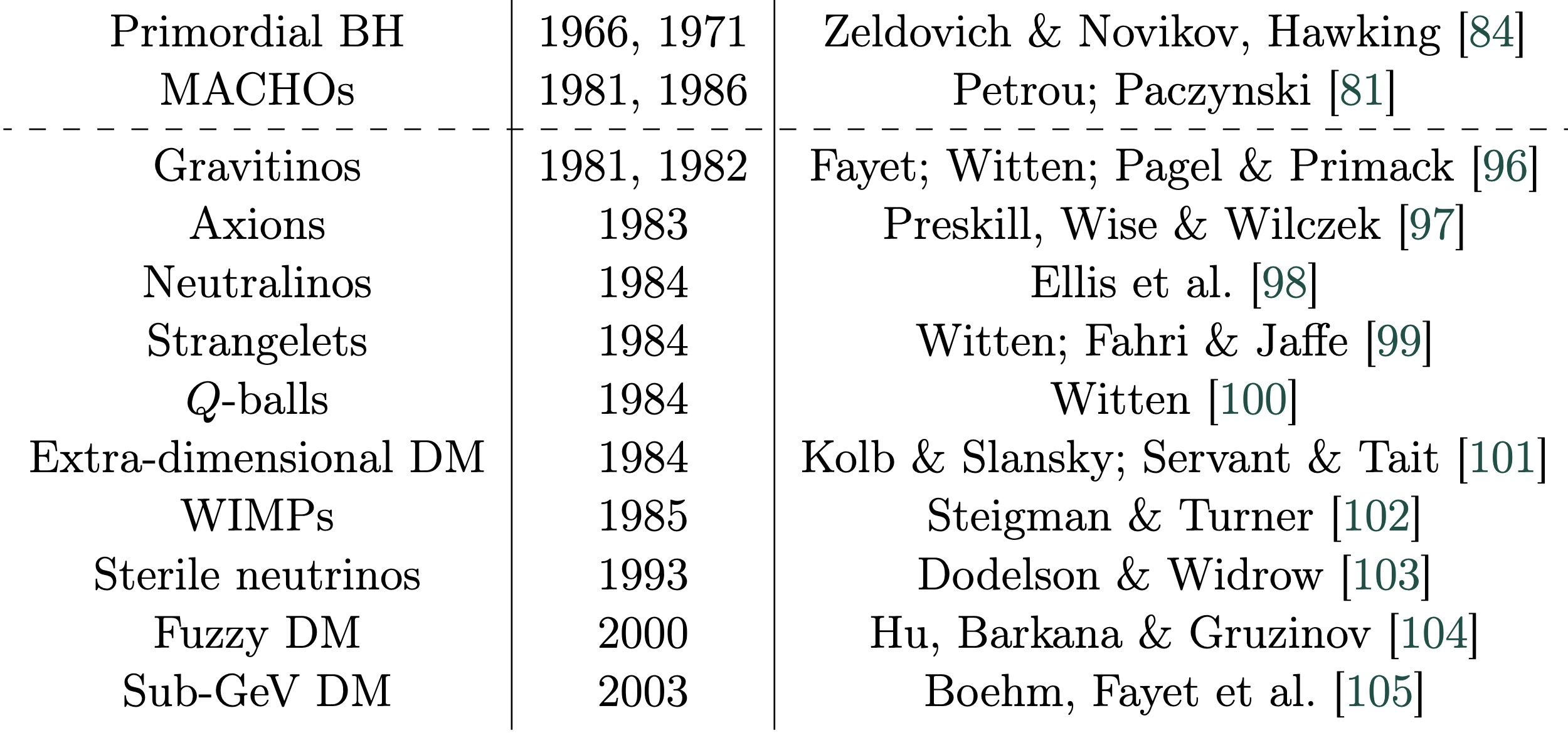 粒
子
物
理
Solution
to
Big problems
Relic 
Abundance
2025/4/12
MEPA 2025 @ 南京大学
3
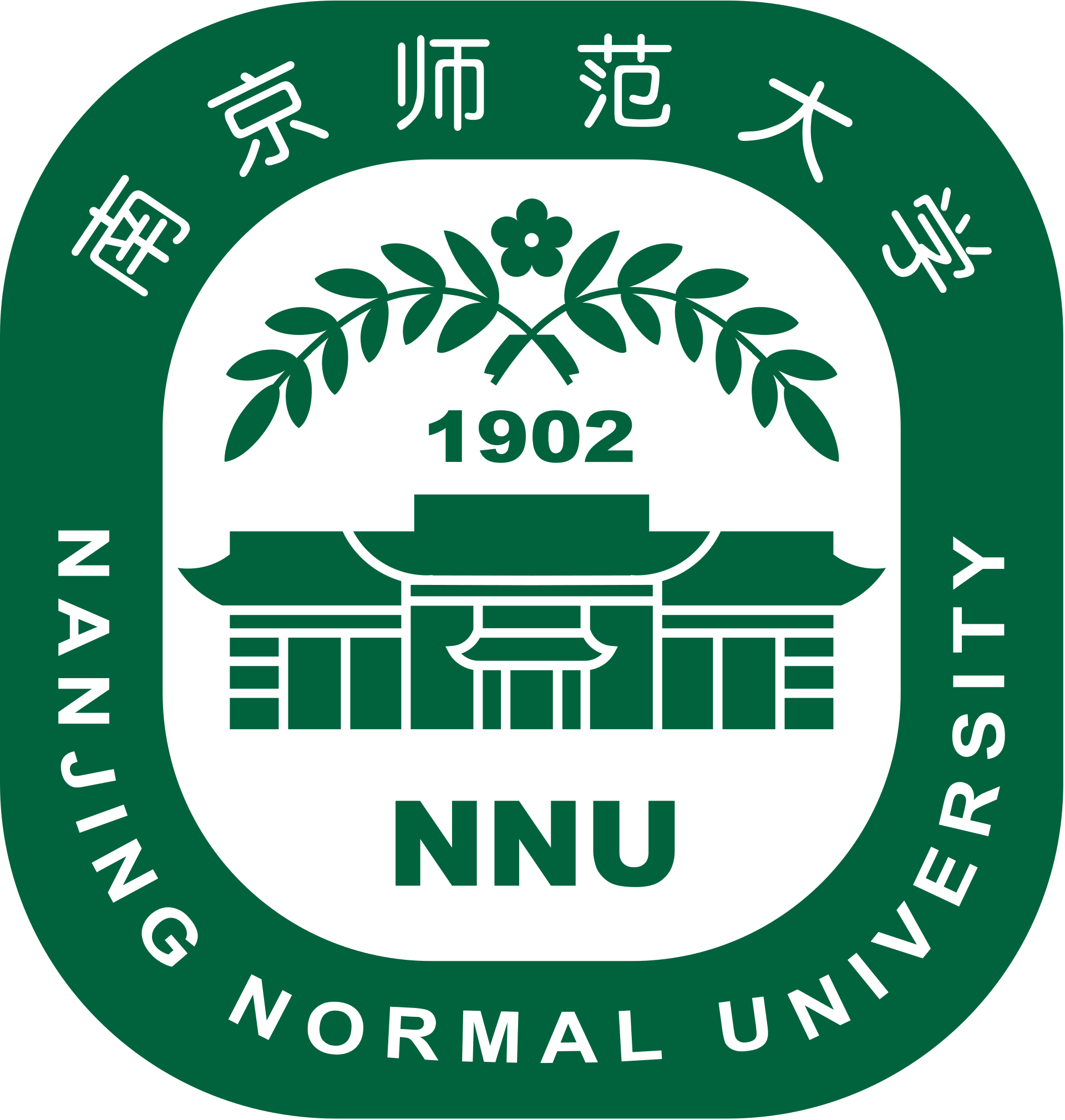 1. From WIMPs to Light DM
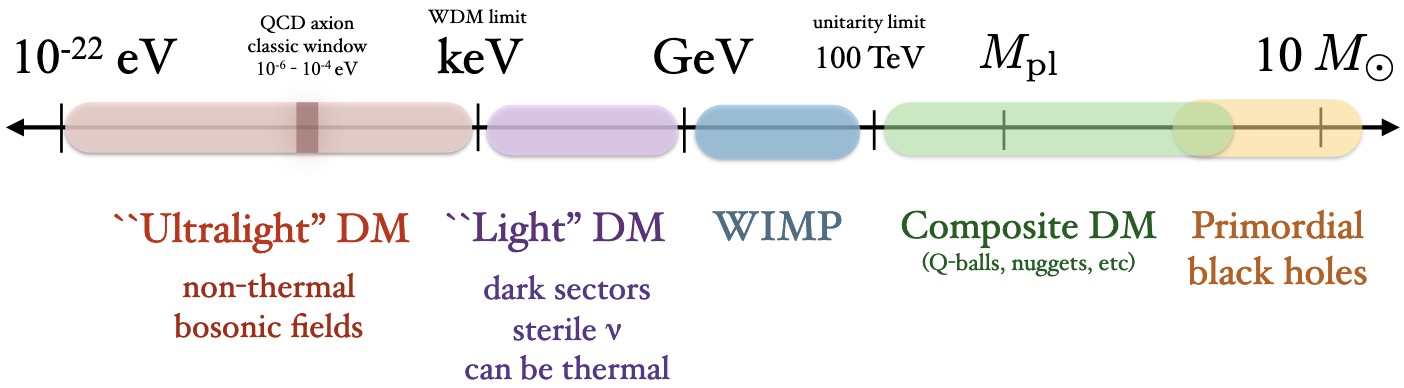 T. Lin, 1904.07915
SUSY
WIMPs
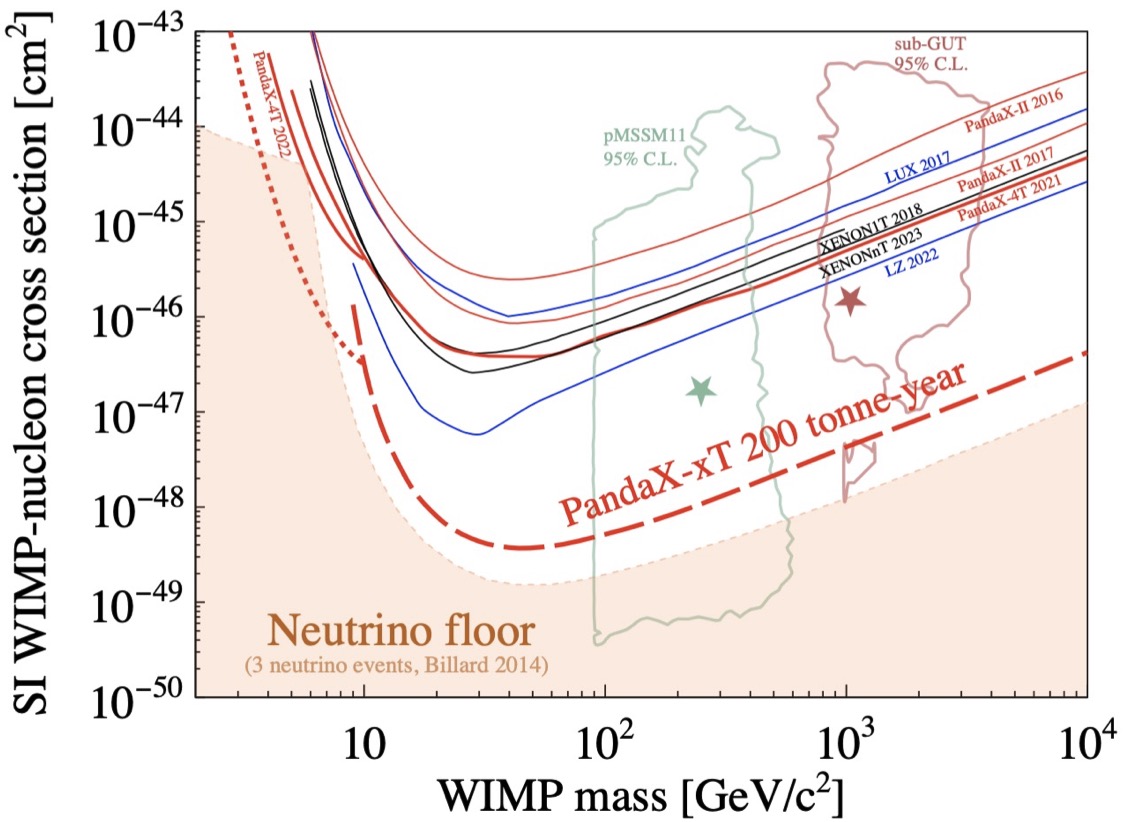 Light DM
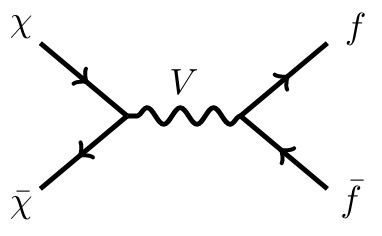 Below Neutrino fog
PandaX collaboration, 2402.03596
2025/4/12
MEPA 2025 @ 南京大学
4
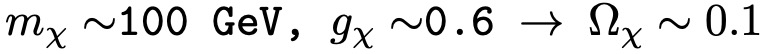 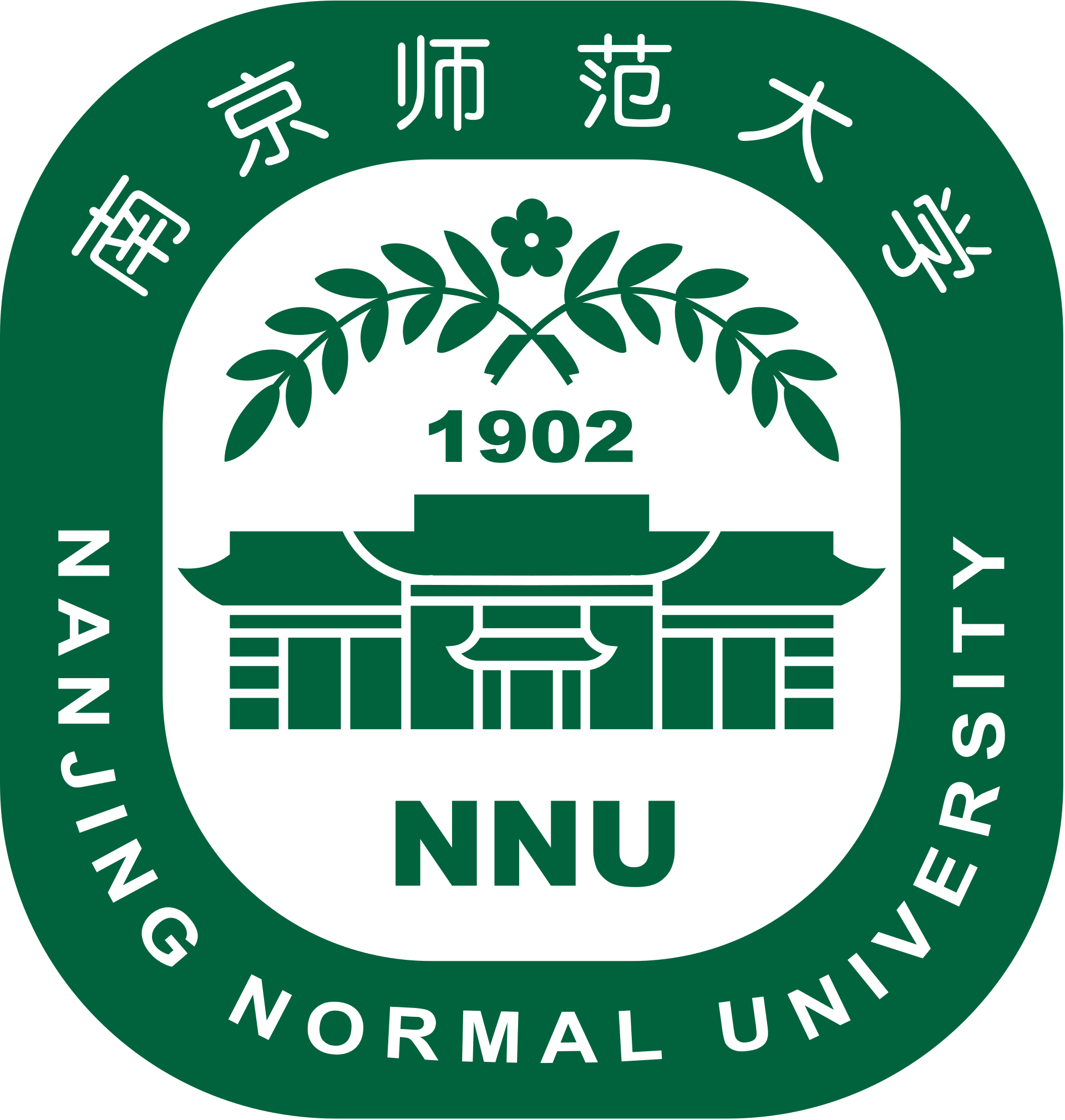 1. From WIMPs to Light DM
Hidden Valley DM
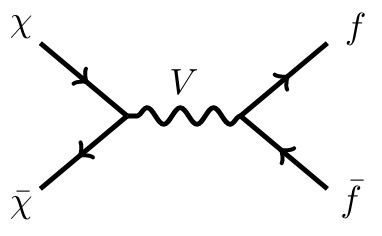 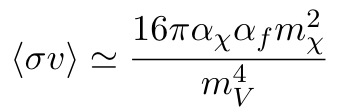 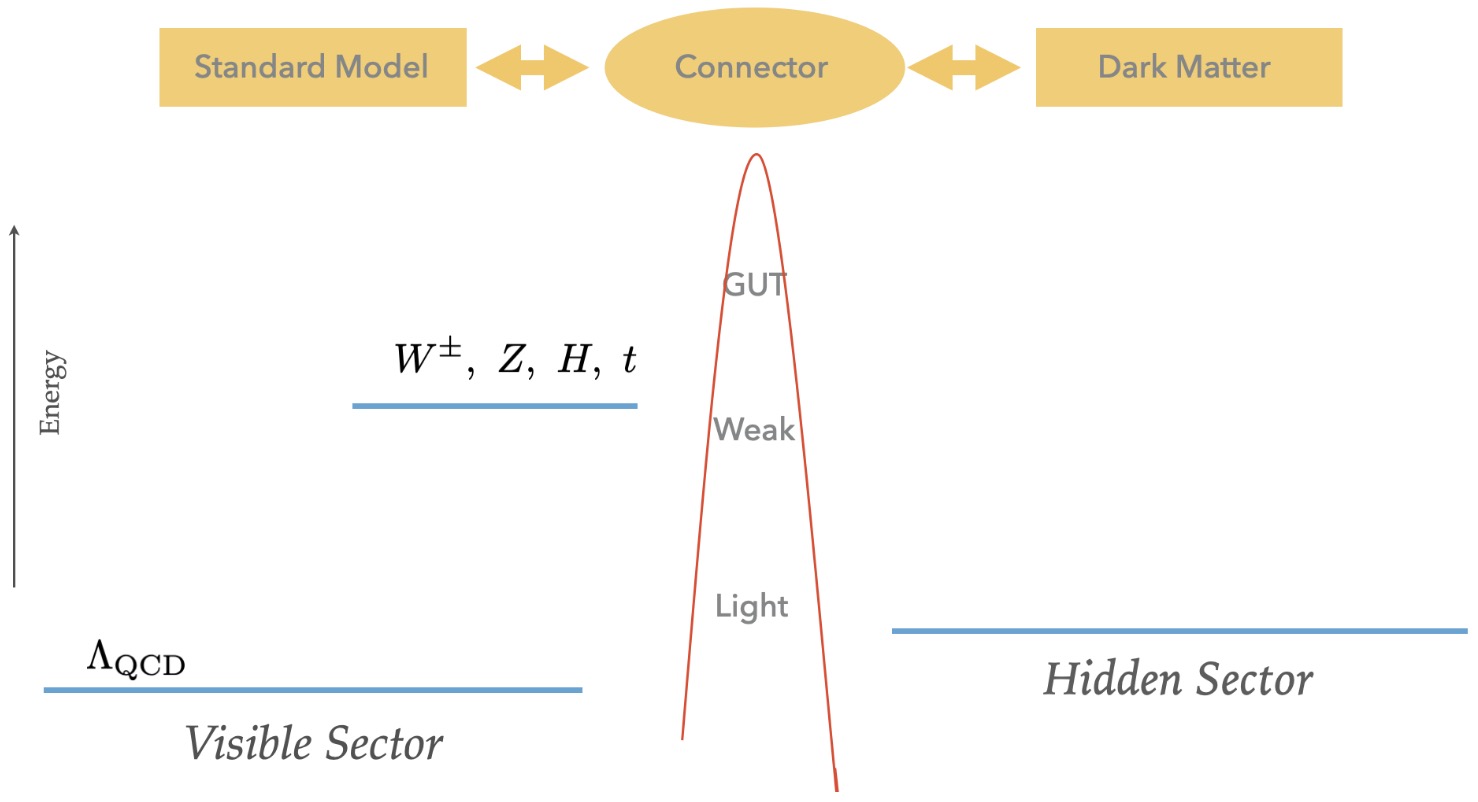 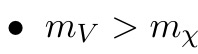 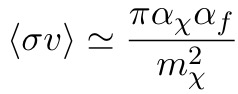 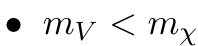 0604261
Light non-SM mediator
0305261
0711.4866
0803.4196
+
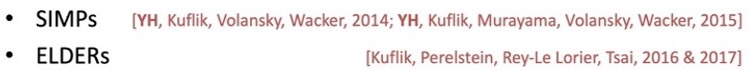 2025/4/12
MEPA 2025 @ 南京大学
5
[Speaker Notes: In this talk, I will focus on the light dark matter, whose mass is lighter than a proton mass. In some way, this kind of dark matter can be considered as the variants of conventional WIMP dark matter. The light dark matter may also relate with other new physics hints, such as muon g-2, small scale structure, and etc. The probes of light dark matter are plentiful. We can probe the light dark matter from particle physics, astrophysics and cosmology. Here, I will talk about searching for light dark matter in direct detections.]
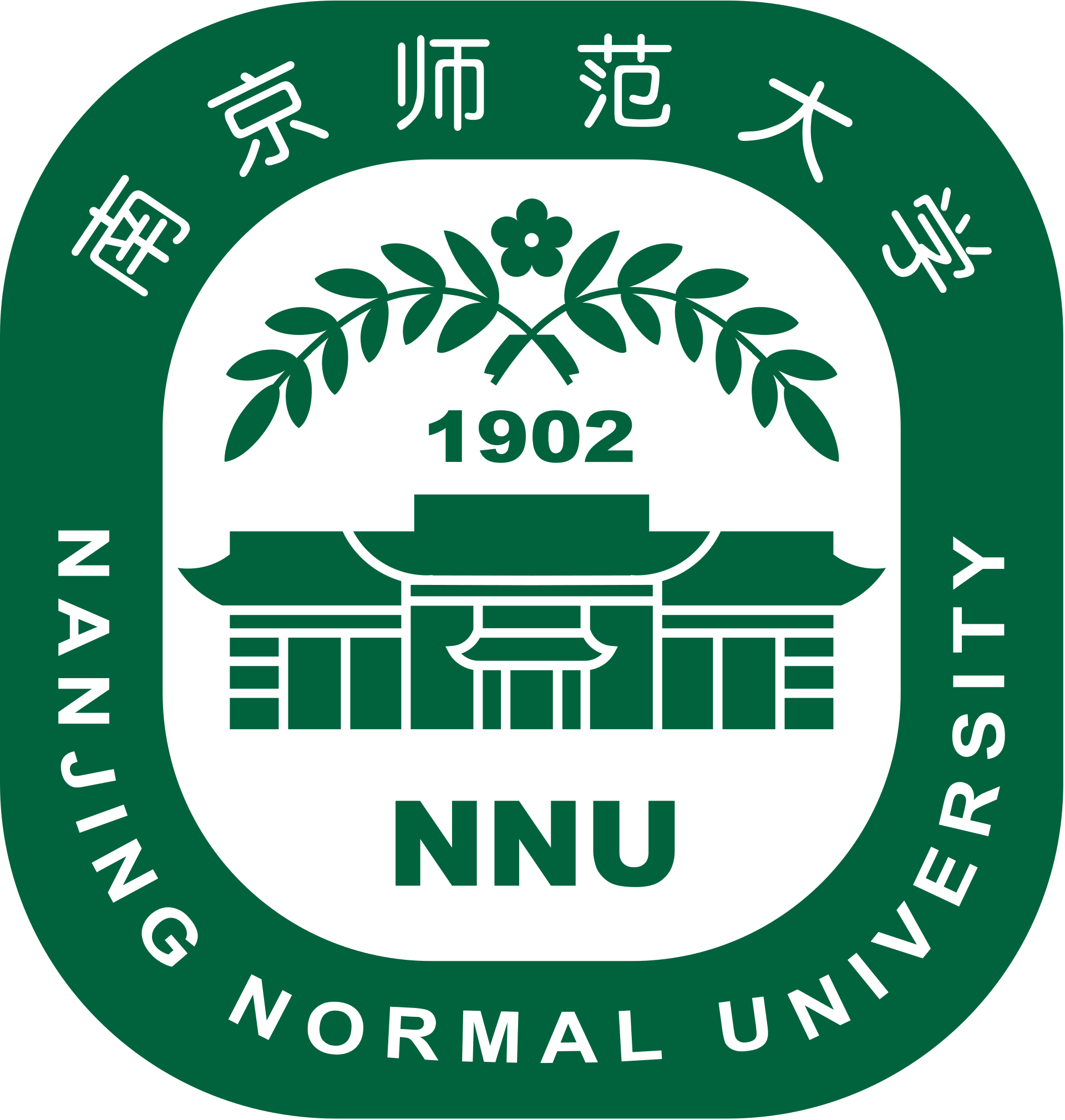 1. From WIMPs to Light DM
Data
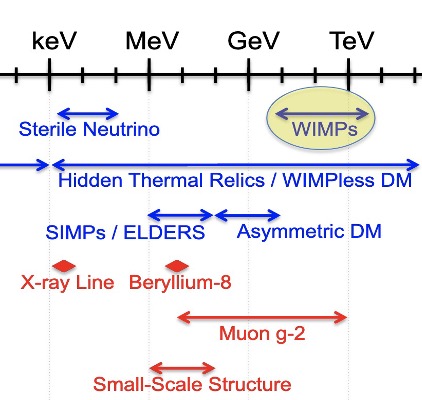 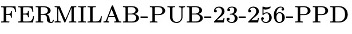 2002.06937
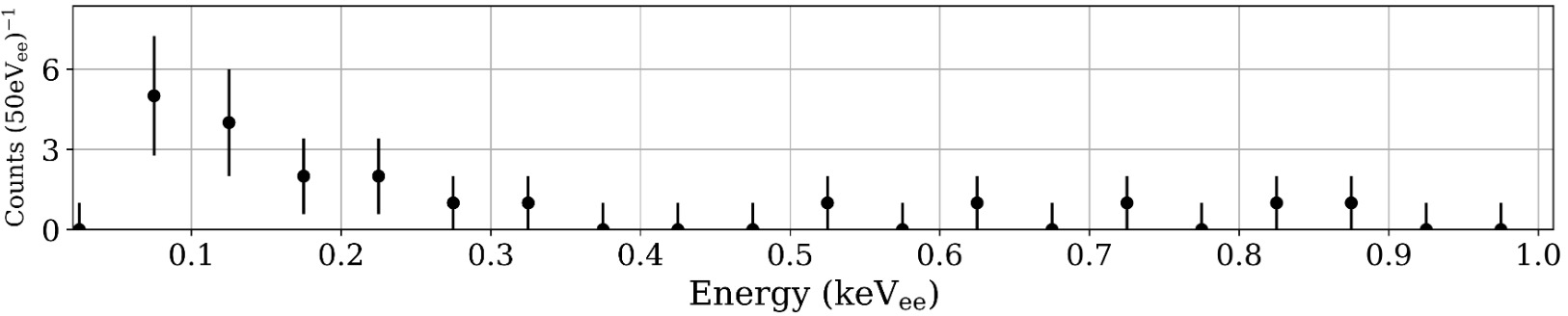 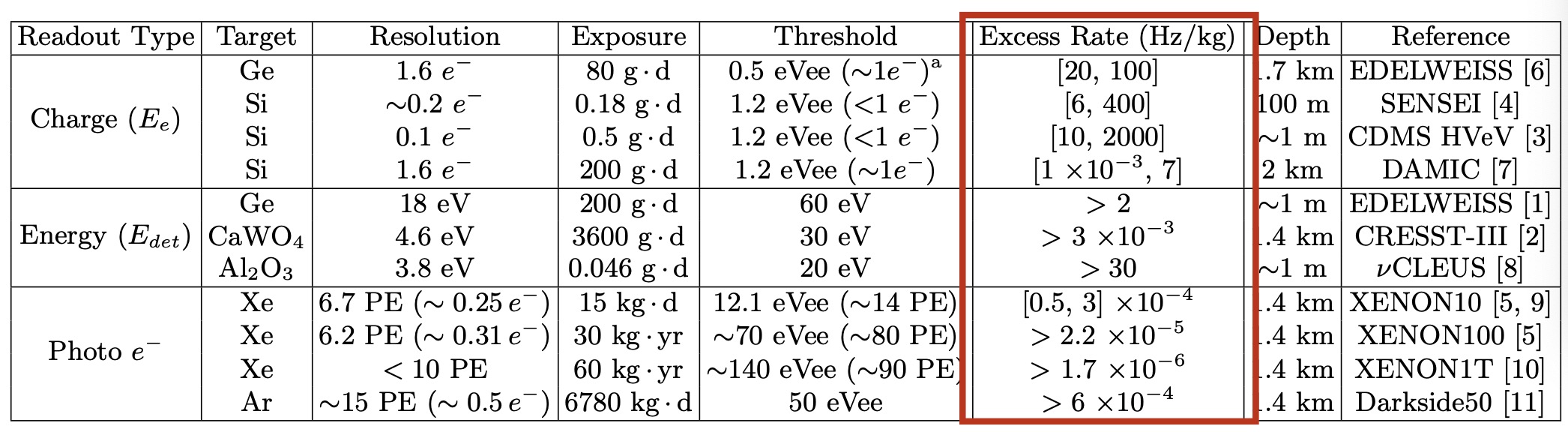 2025/4/12
MEPA 2025 @ 南京大学
6
[Speaker Notes: In this talk, I will focus on the light dark matter, whose mass is lighter than a proton mass. In some way, this kind of dark matter can be considered as the variants of conventional WIMP dark matter. The light dark matter may also relate with other new physics hints, such as muon g-2, small scale structure, and etc. The probes of light dark matter are plentiful. We can probe the light dark matter from particle physics, astrophysics and cosmology. Here, I will talk about searching for light dark matter in direct detections.]
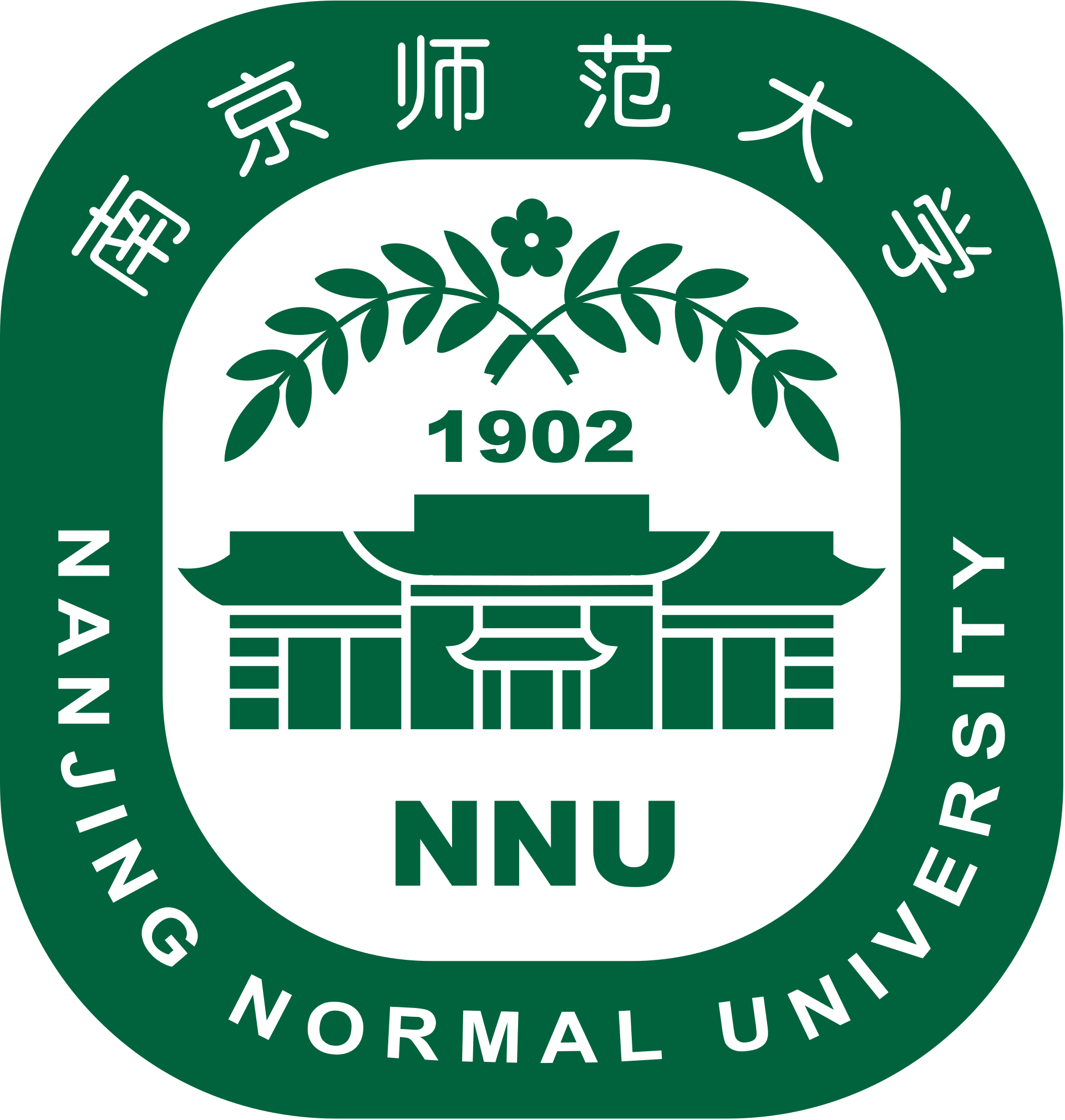 1. From WIMPs to Light DM
BBN, CMB
Large Scale Structure
Stellar Evolution and Cooling
Meson decays
Colliders
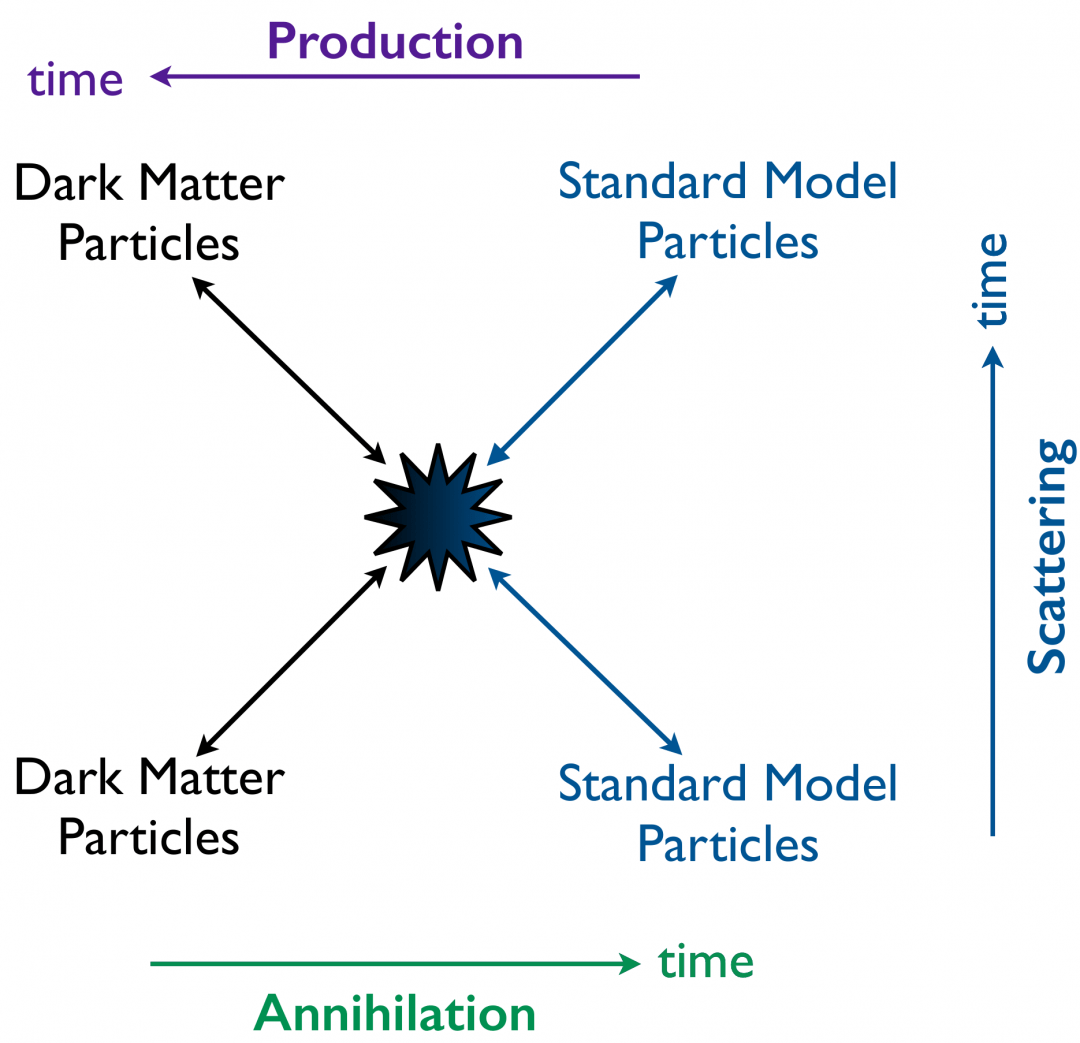 2025/4/12
MEPA 2025 @ 南京大学
7
[Speaker Notes: Besides WIMP dark matter, we also have may other candidates, such as axion dark matter, light dark matter, primordial black hole and etc. In this talk, I will focus on the light dark matter, whose mass is lighter than a proton mass. In some way, this kind of dark matter can be considered as the variants of conventional WIMP dark matter. The light dark matter may also relate with other new physics hints, such as muon g-2, small scale structure, and etc. The probes of light dark matter are plentiful. We can probe the light dark matter from particle physics, astrophysics and cosmology. Here, I will talk about searching for light dark matter in direct detections.]
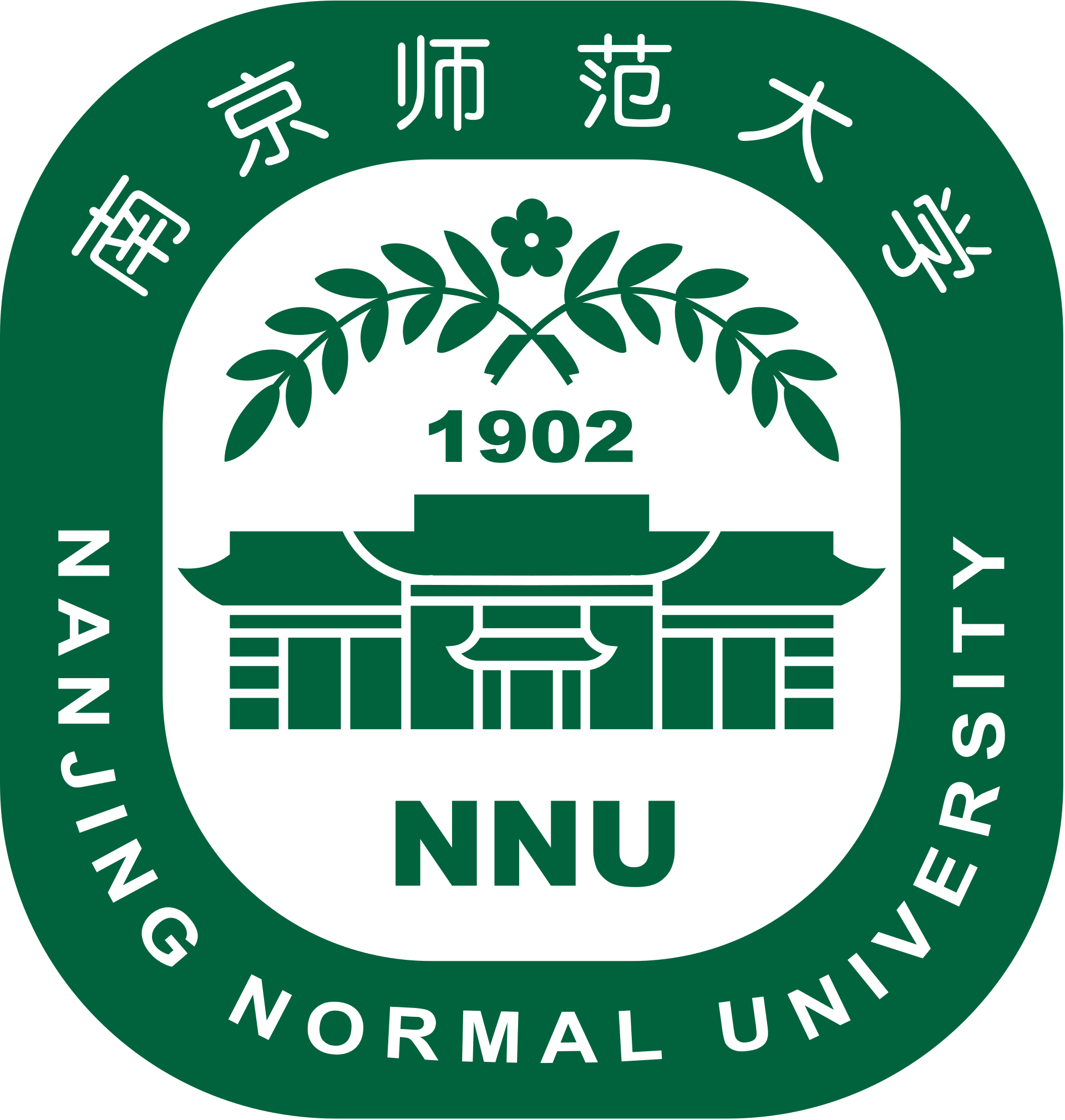 2. Electronic Collective Excitations : Plasmons
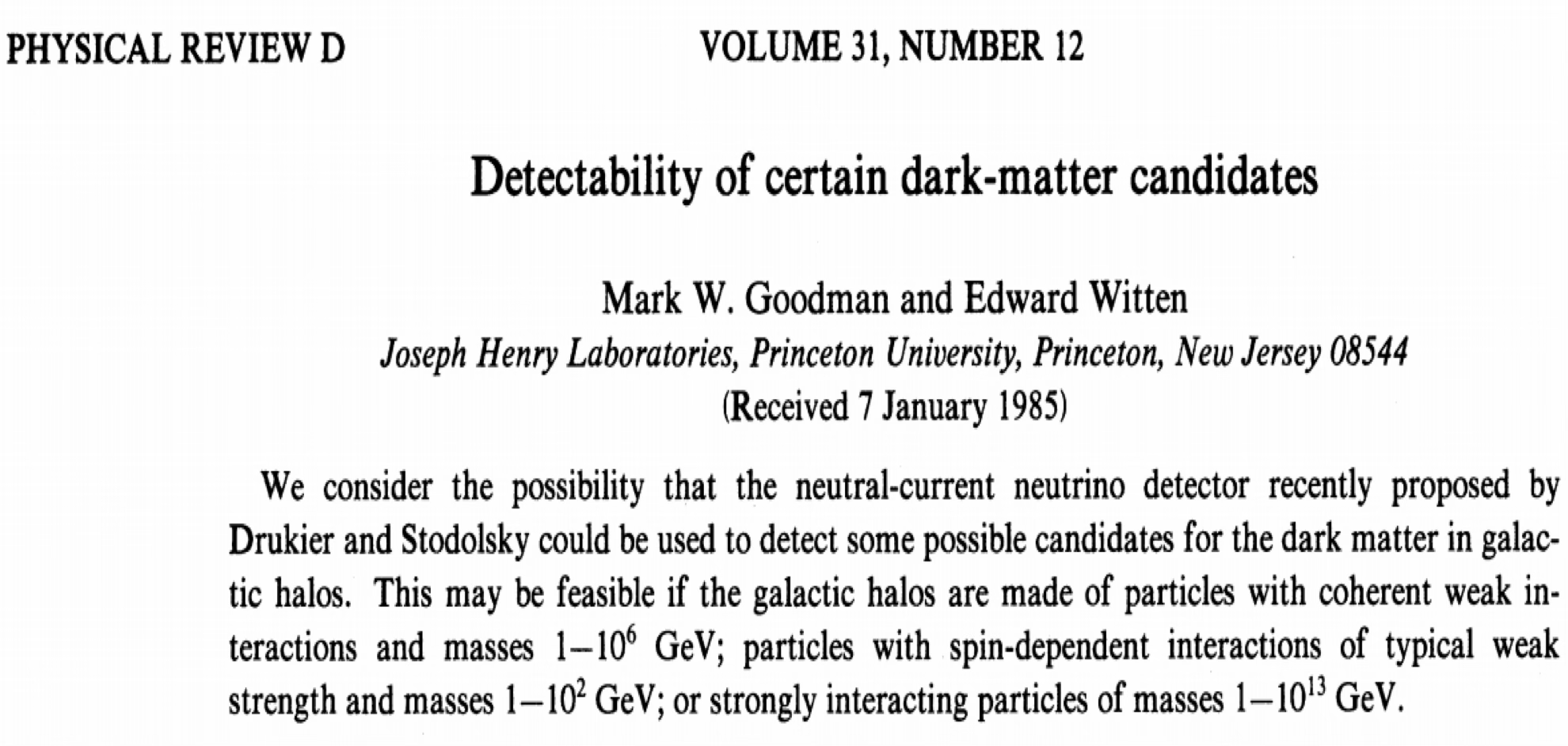 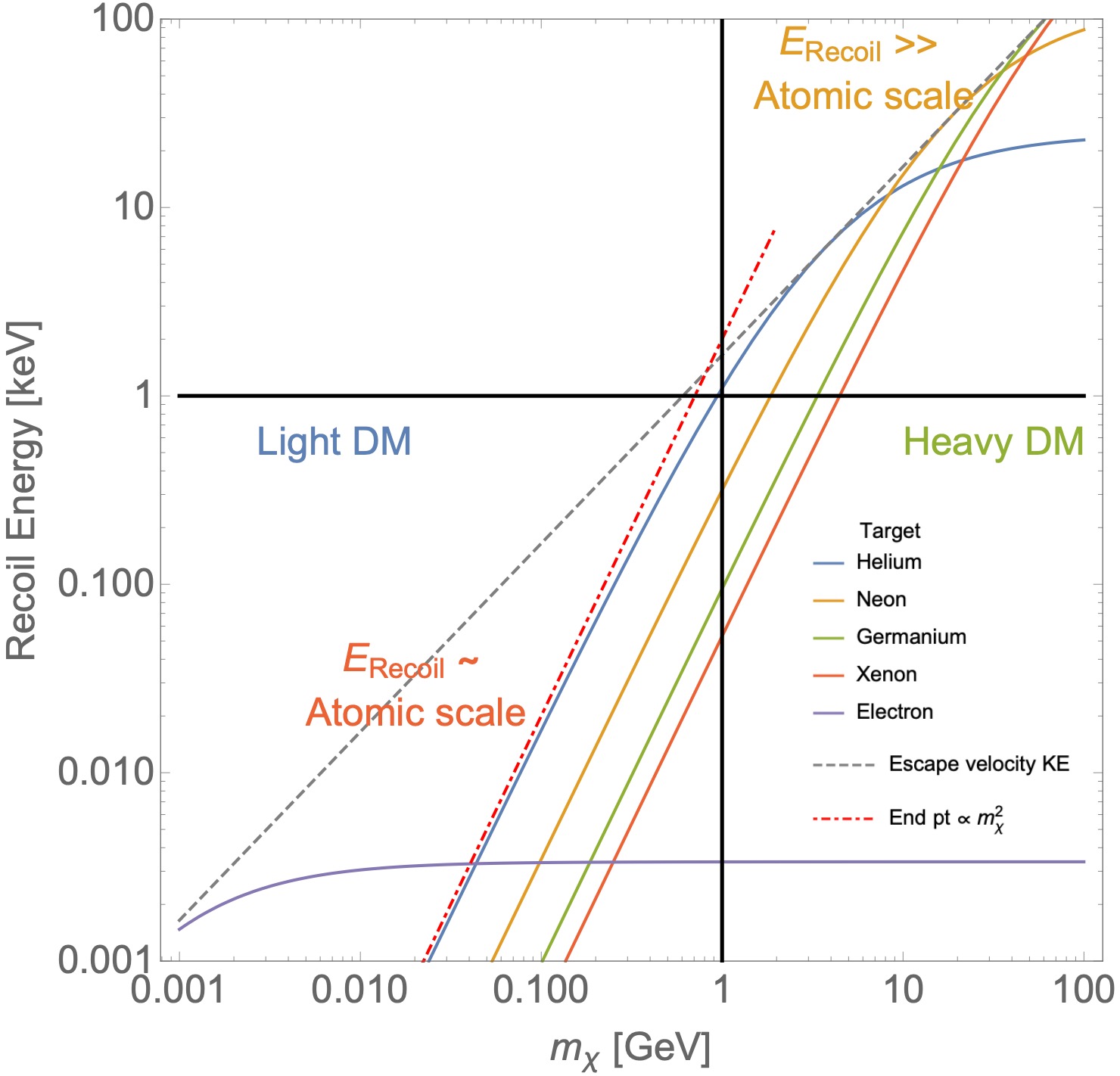 Nucleus recoiling
Ionized electron
e
DM
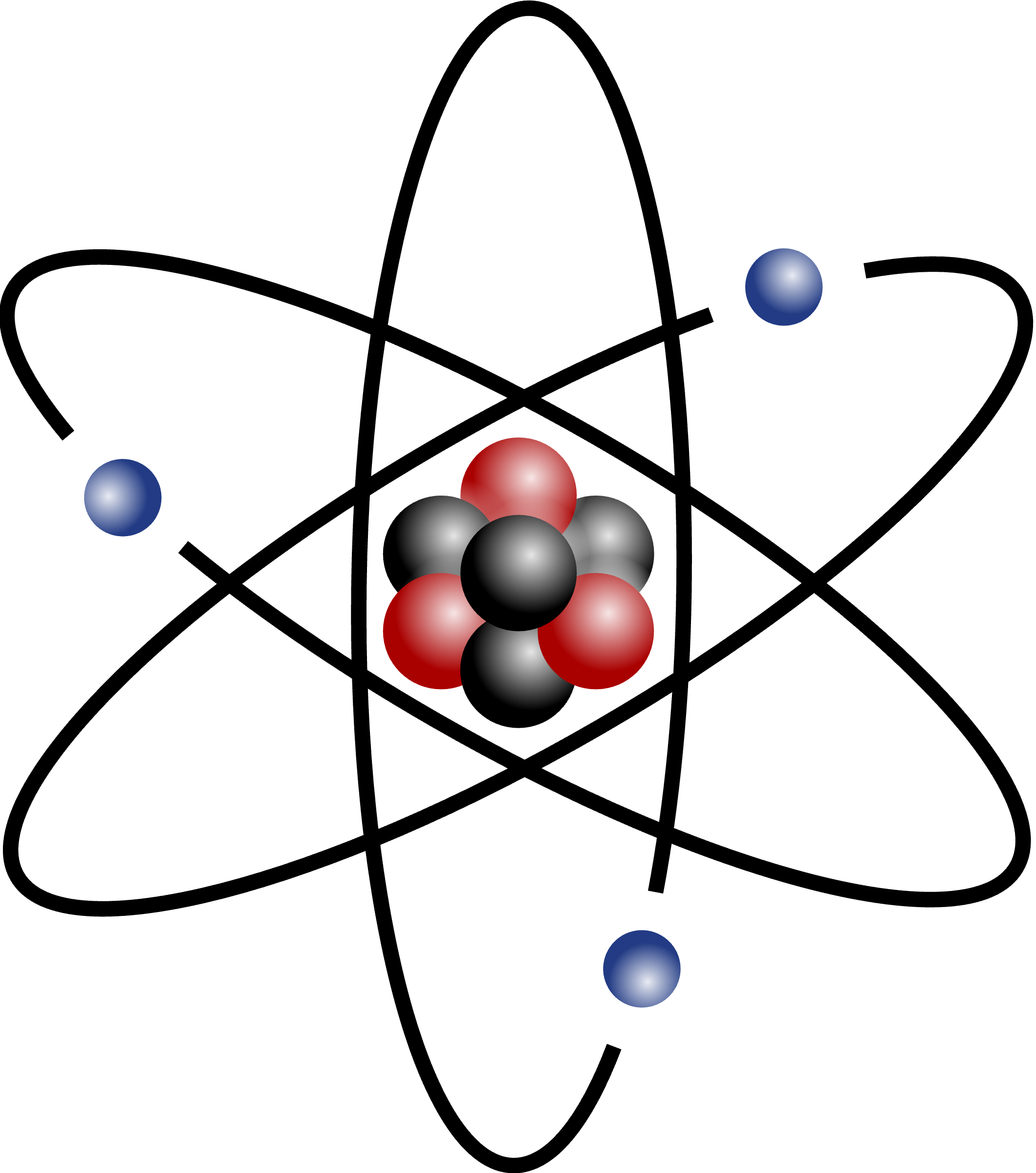 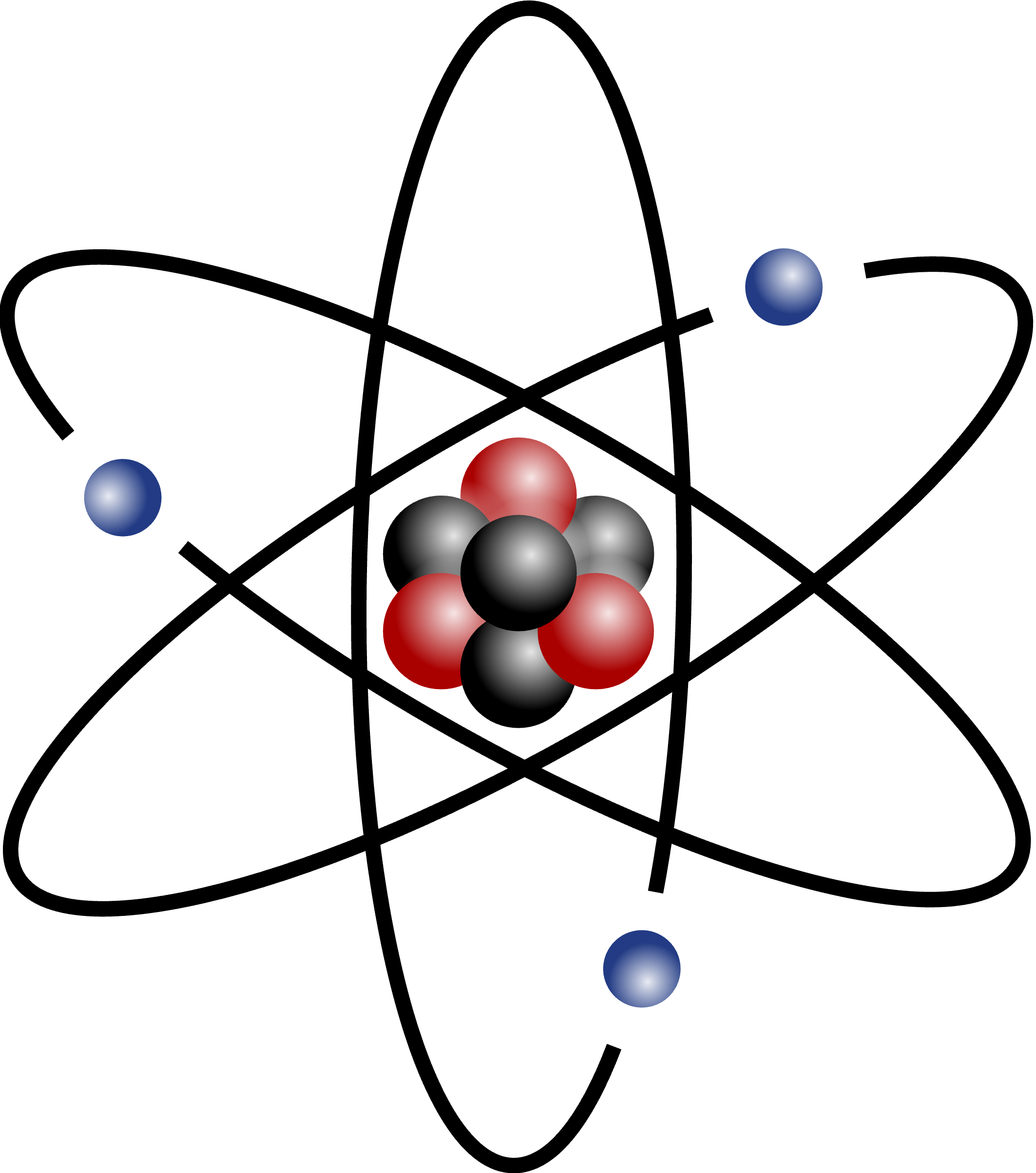 DM
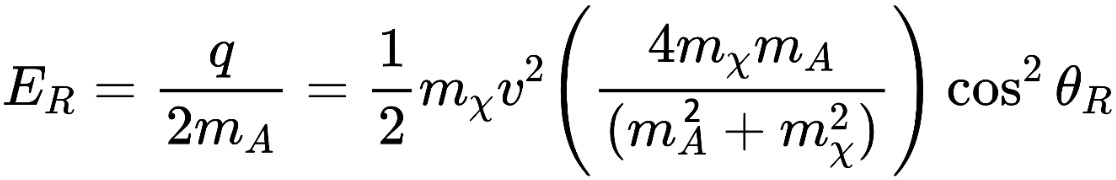 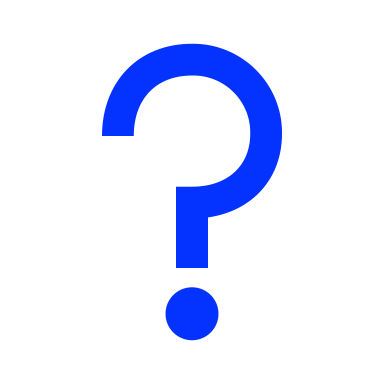 DM
DM
～keV
～0. KeV
2025/4/12
MEPA 2025 @ 南京大学
8
[Speaker Notes: When we shift from WIMPs to light dark matter, there are two important questions to address: the first is how to get the correct relic density. A fessible way is to introduce the light non-SM mediator, such as secluded dark matter or other new mechanisms. The second question is whether we can detect the light dark matter in direct detection experiments. As we know, if the dark matter mass is lighter than 1 GeV, its nucleus recoil energy in elastic scattering process are usually below the threshold of the detector, and thus can not be observed.]
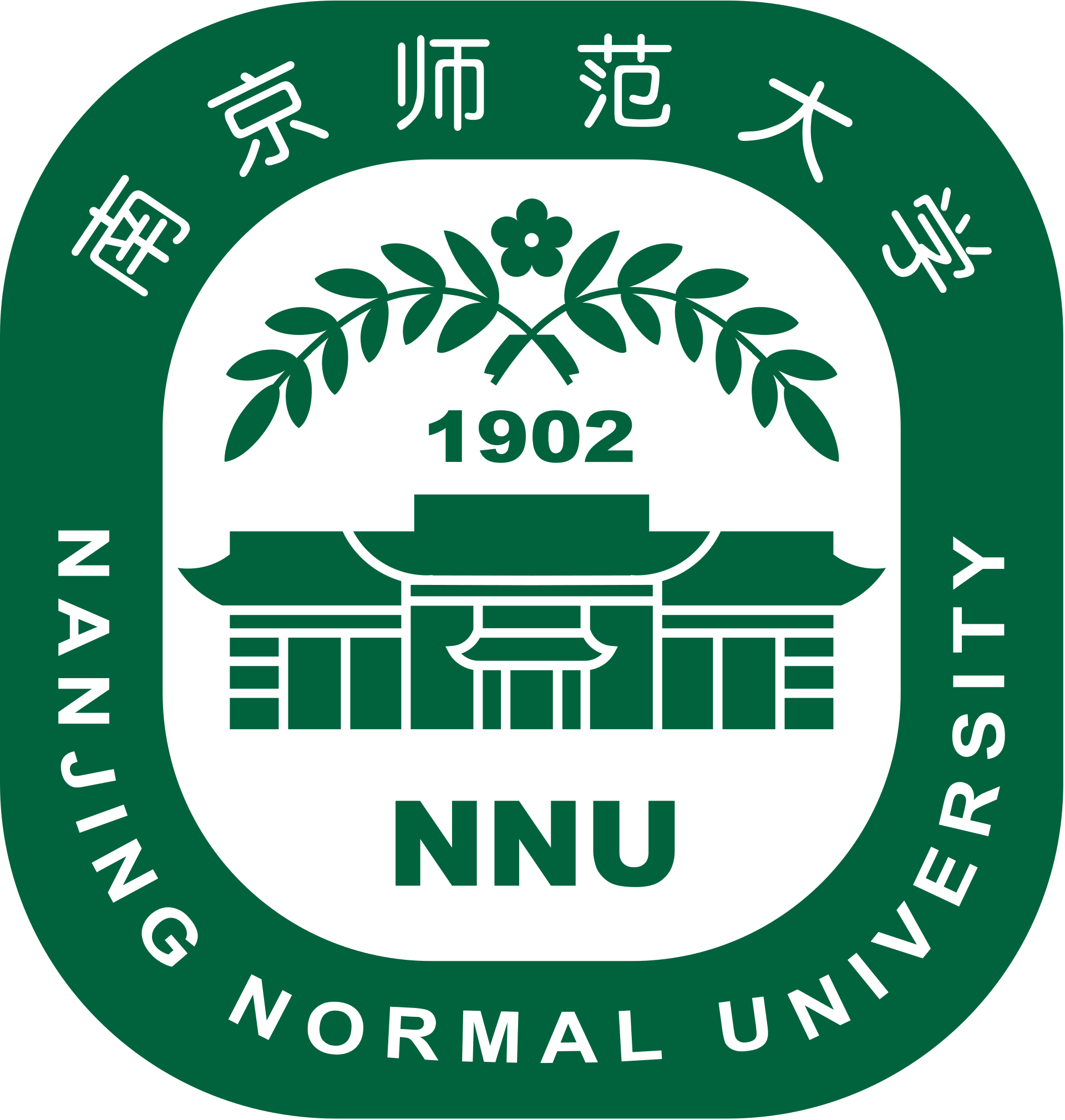 2. Electronic Collective Excitations : Plasmons
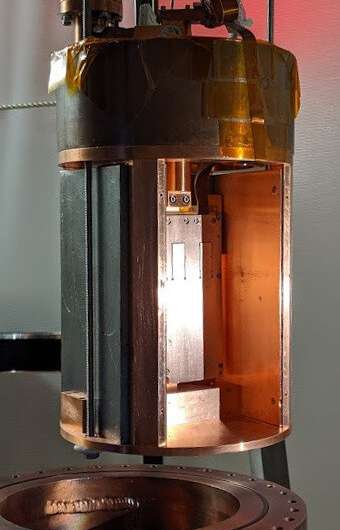 Technology (Skipper-CCD)
Conduction bands
detector
DM
Bandgap: ~ eV
DM
Sensei @ SNOLab
Valence bands
Electron recoil ionizing 1−6 e− in the detector, which corresponds to (∼1.2–20 eV) energy depositions
2025/4/12
MEPA 2025 @ 南京大学
9
[Speaker Notes: When we shift from WIMPs to light dark matter, there are two important questions to address: the first is how to get the correct relic density. A fessible way is to introduce the light non-SM mediator, such as secluded dark matter or other new mechanisms. The second question is whether we can detect the light dark matter in direct detection experiments. As we know, if the dark matter mass is lighter than 1 GeV, its nucleus recoil energy in elastic scattering process are usually below the threshold of the detector, and thus can not be observed.]
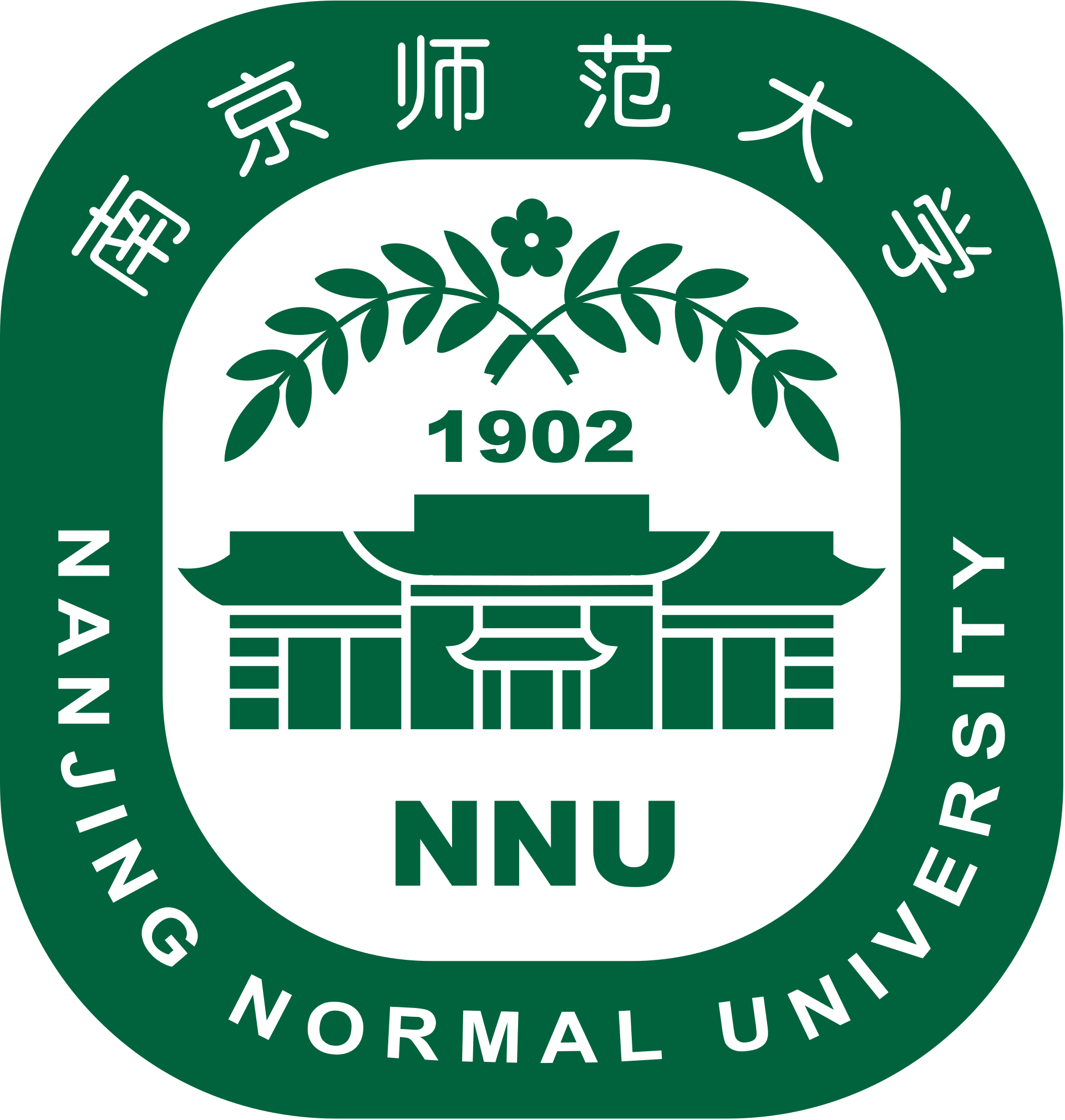 2. Electronic Collective Excitations: Plasmons
Ionization signals
(DM-e, Migdal effect)
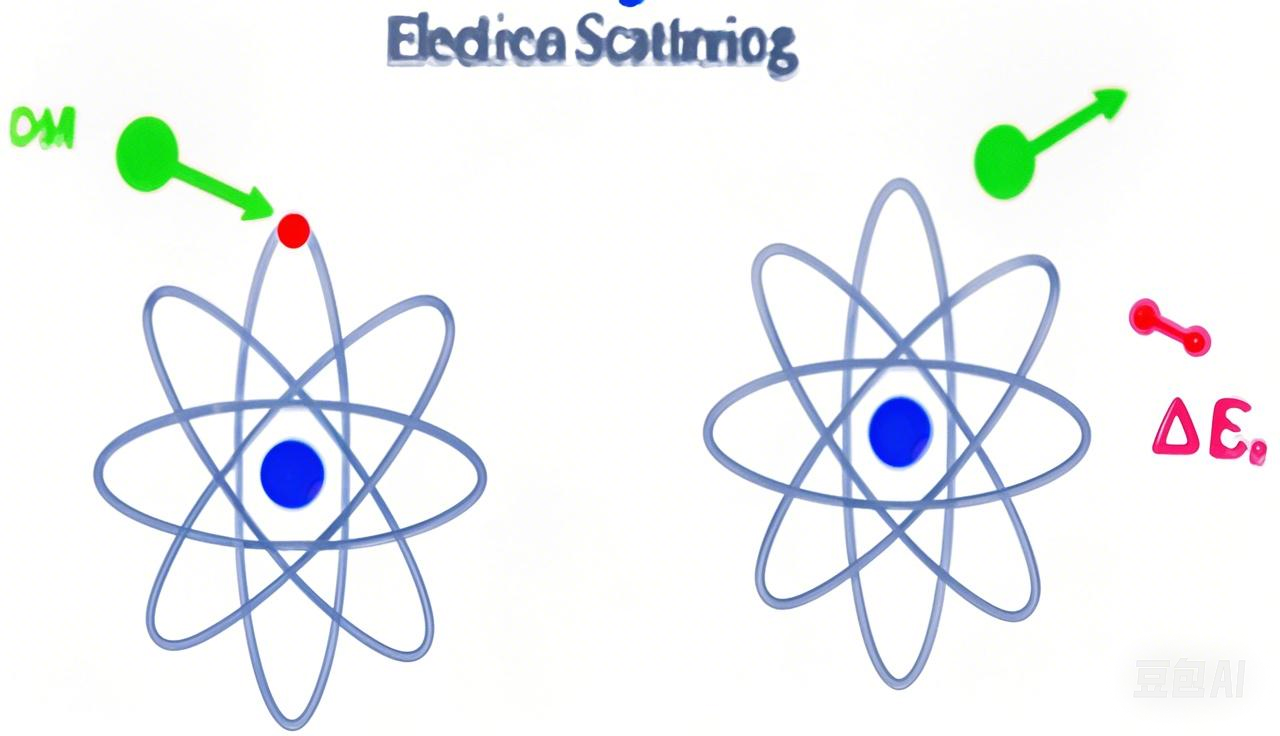 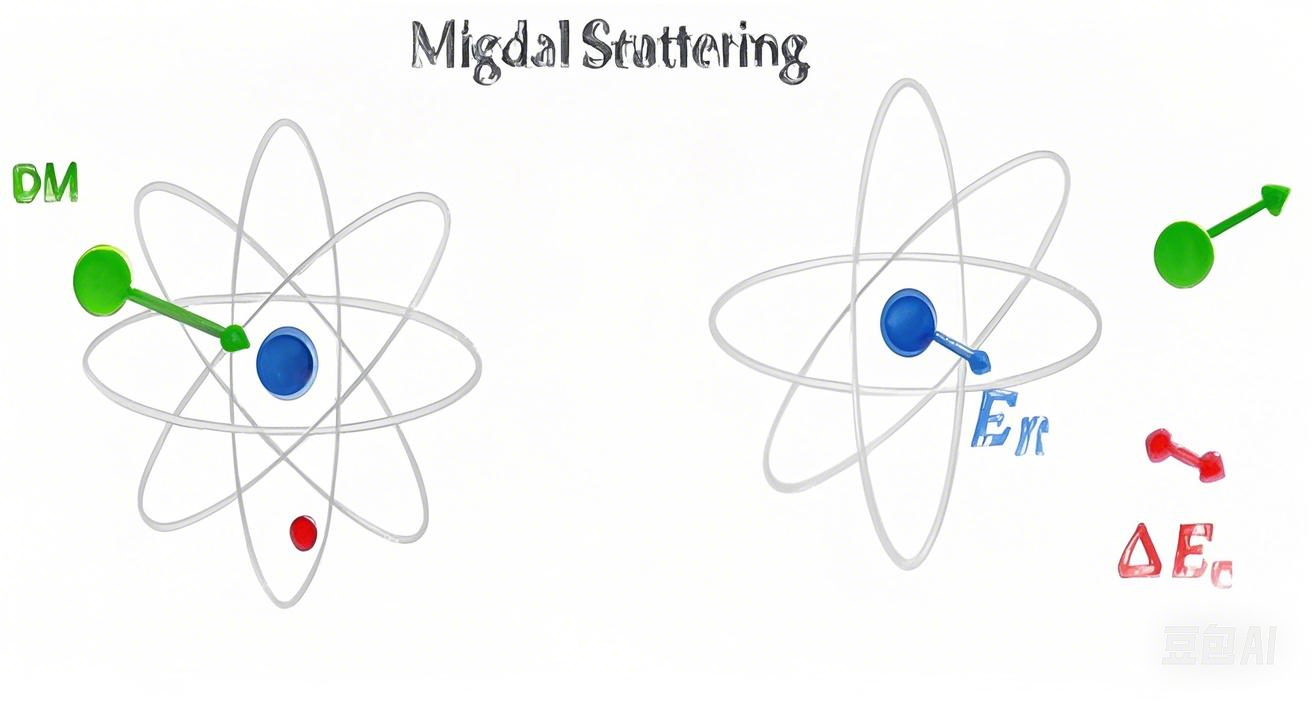 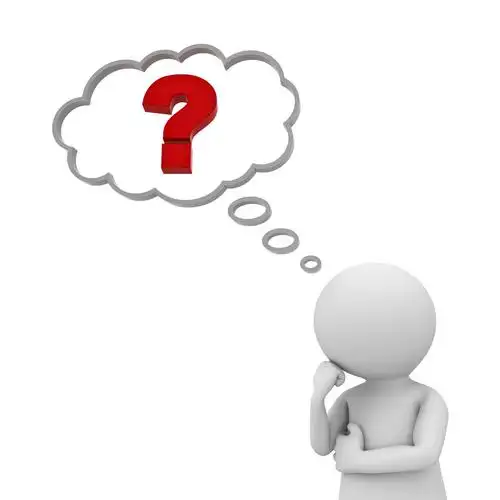 Collective Excitations
2025/4/12
MEPA 2025 @ 南京大学
10
[Speaker Notes: When we shift from WIMPs to light dark matter, there are two important questions to address: the first is how to get the correct relic density. A fessible way is to introduce the light non-SM mediator, such as secluded dark matter or other new mechanisms. The second question is whether we can detect the light dark matter in direct detection experiments. As we know, if the dark matter mass is lighter than 1 GeV, its nucleus recoil energy in elastic scattering process are usually below the threshold of the detector, and thus can not be observed.]
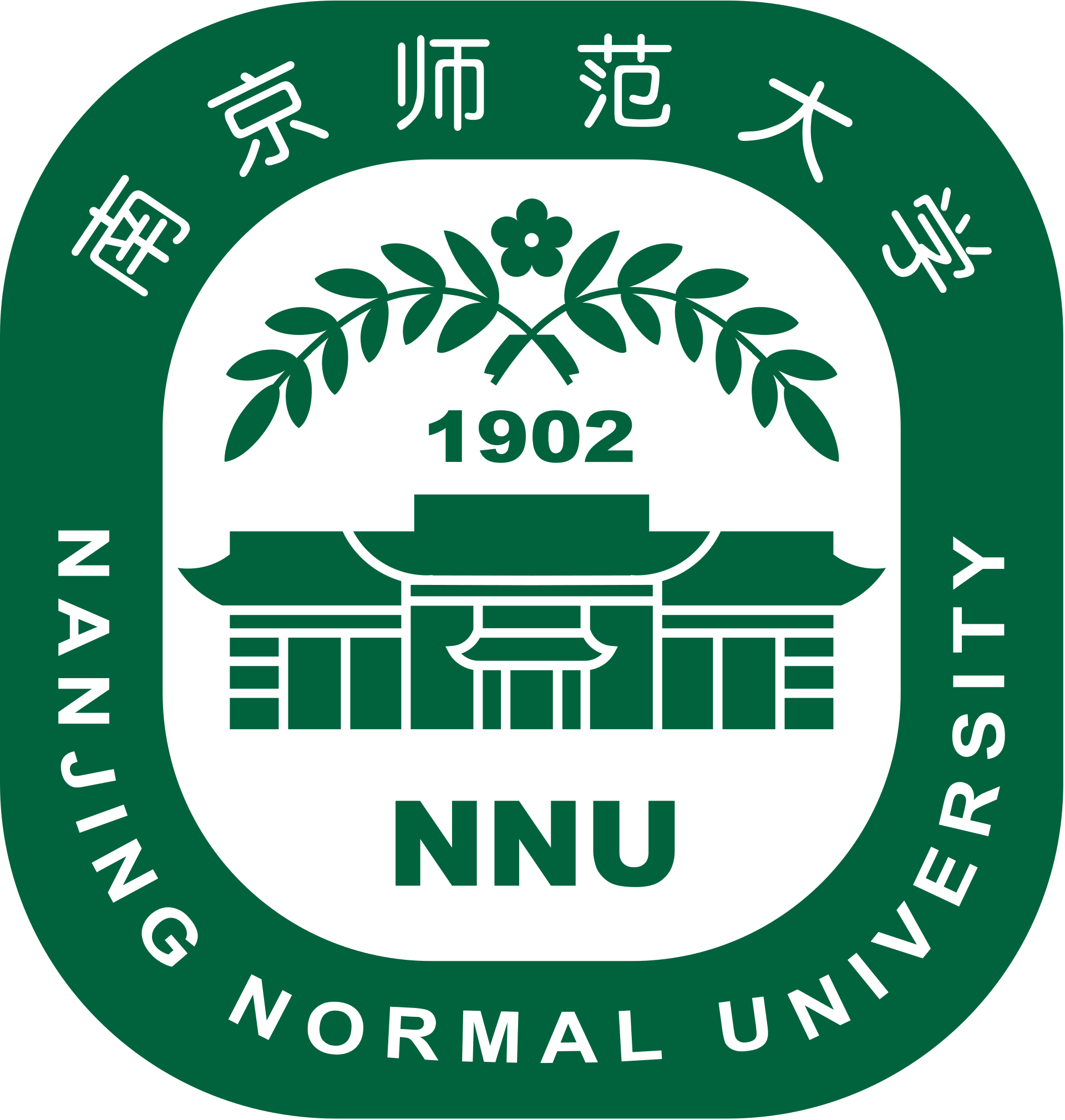 2. Electronic Collective Excitations: Plasmons
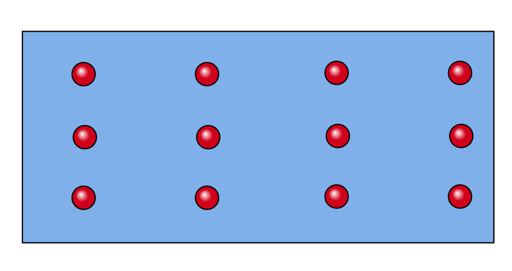 electron gas 
+ 
ionic lattice
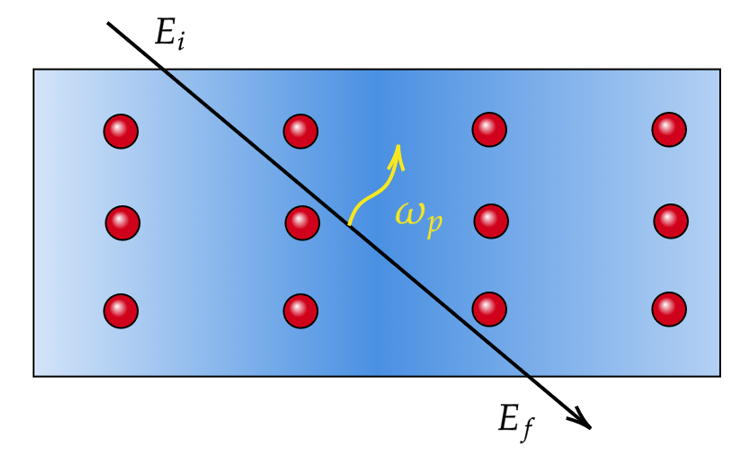 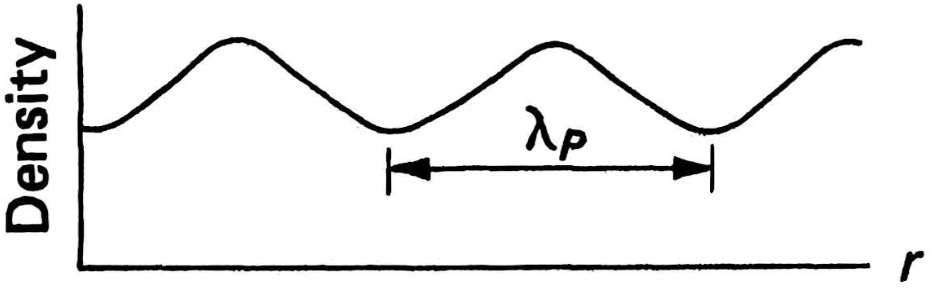 Plasma wave
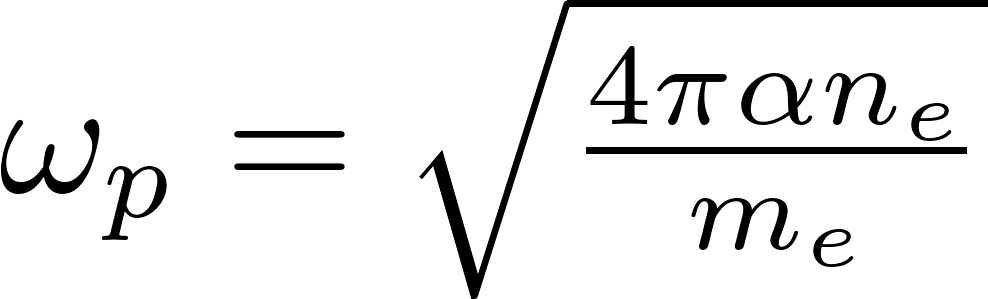 Plasmon
quanta of electron density fluctuation
2025/4/12
MEPA 2025 @ 南京大学
11
[Speaker Notes: Besides nucleus recoils, the dark matter may interact with the electron directly. In particular, for the semiconductor, the energy gap between the conduction band and valence band are very small. This indicates we can access to a lighter dark matter in the solid detector. Moreover, the collective excitation effect, namely the plasmon effect in the semiconductor, can be further used to improve the limits. In the condensate physics, such an effect can be described by the dielectric function. It is a complex function. The real part reflects the electronic structure of the material, and the imaginary part reflects the dissipation process.]
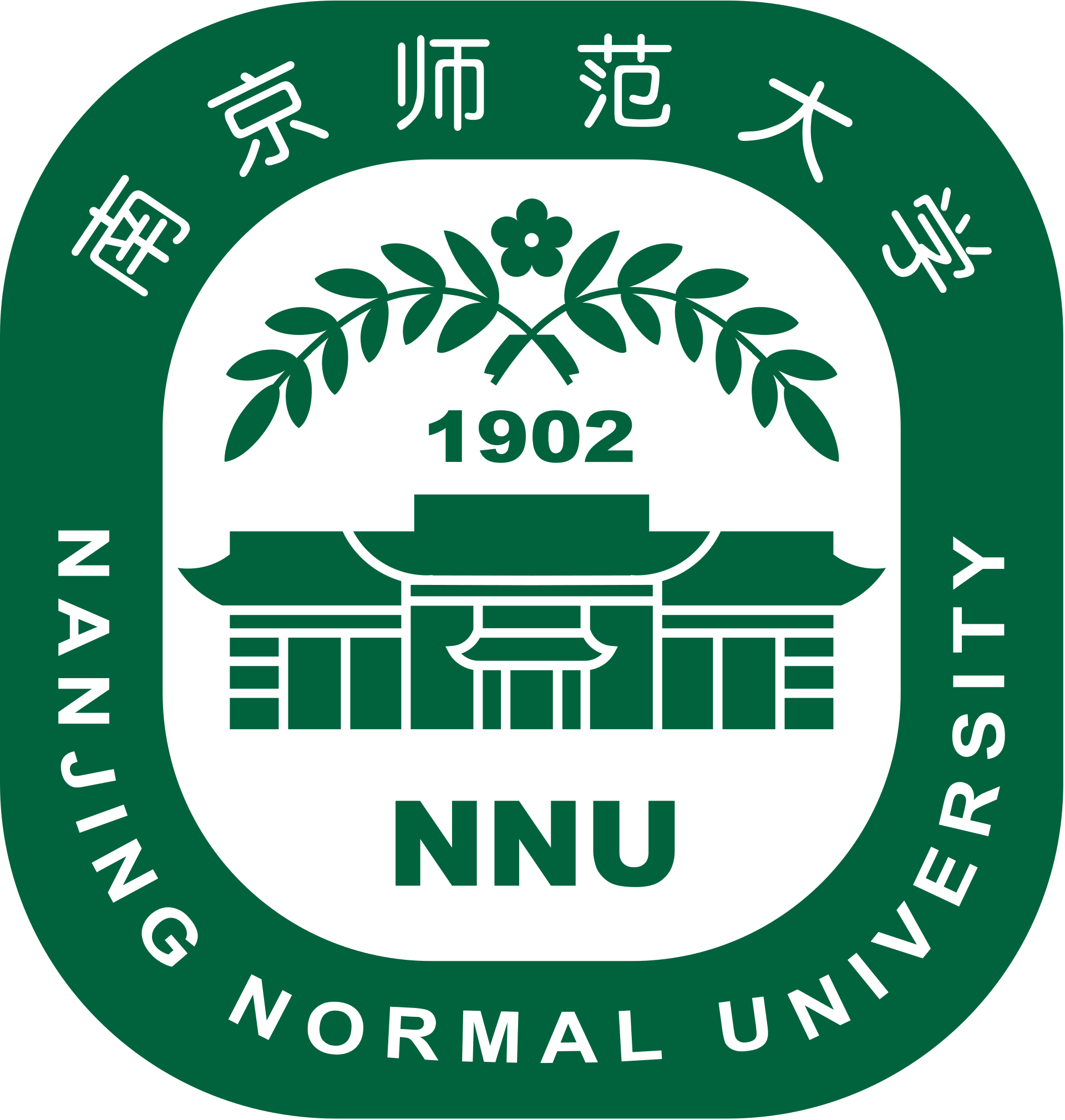 2. Electronic Collective Excitations: Plasmons
How to identify plasmons:  Electron Energy Loss Spectroscopy (EELS)
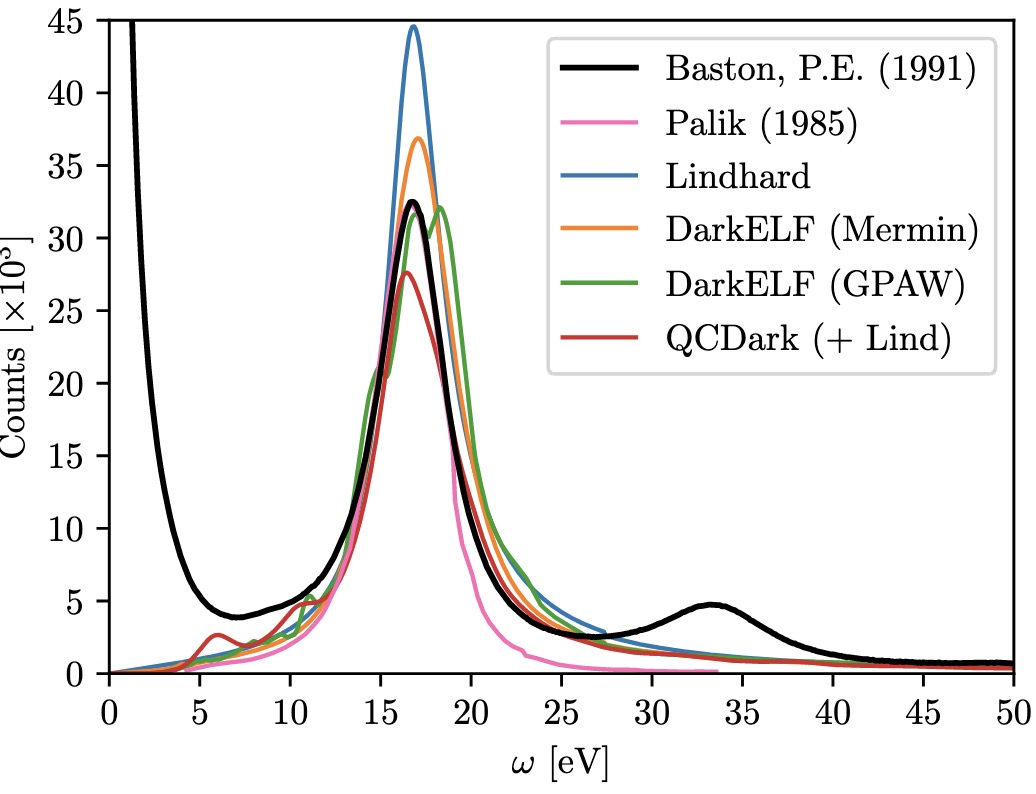 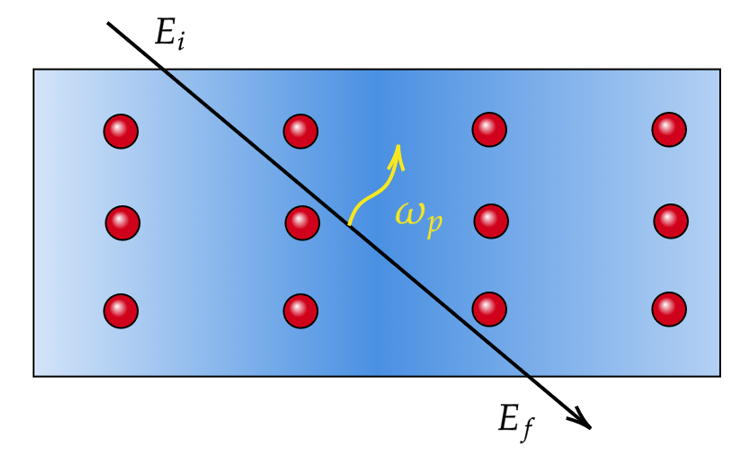 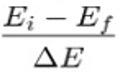 2025/4/12
MEPA 2025 @ 南京大学
12
[Speaker Notes: Besides nucleus recoils, the dark matter may interact with the electron directly. In particular, for the semiconductor, the energy gap between the conduction band and valence band are very small. This indicates we can access to a lighter dark matter in the solid detector. Moreover, the collective excitation effect, namely the plasmon effect in the semiconductor, can be further used to improve the limits. In the condensate physics, such an effect can be described by the dielectric function. It is a complex function. The real part reflects the electronic structure of the material, and the imaginary part reflects the dissipation process.]
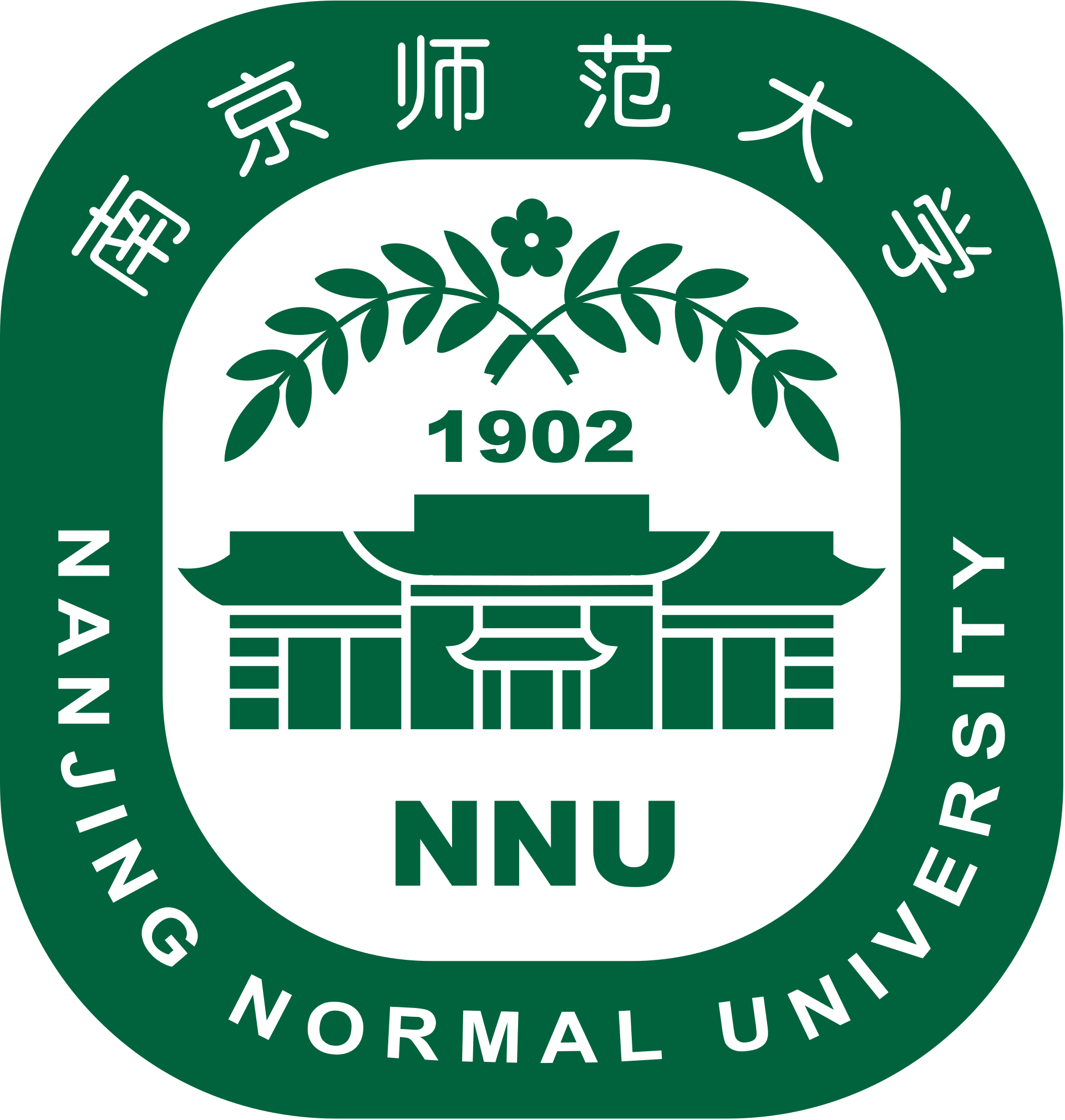 3. Detecting LDM with Plasmons
Liang, Su, LW, Zhu, PRL 134 (2025) 7, 071001
DM-induced Plasmon Signals in Solid Detector
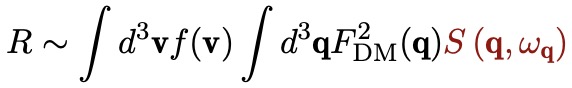 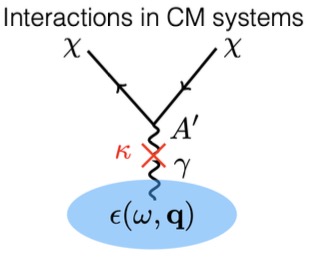 Electronic Structure
(polarization)
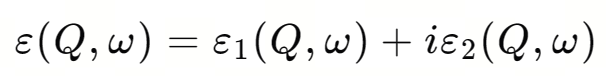 Dissipation Processes
(absorption and scattering)
Dielectric Function
2025/4/12
MEPA 2025 @ 南京大学
13
[Speaker Notes: Besides nucleus recoils, the dark matter may interact with the electron directly. In particular, for the semiconductor, the energy gap between the conduction band and valence band are very small. This indicates we can access to a lighter dark matter in the solid detector. Moreover, the collective excitation effect, namely the plasmon effect in the semiconductor, can be further used to improve the limits. In the condensate physics, such an effect can be described by the dielectric function. It is a complex function. The real part reflects the electronic structure of the material, and the imaginary part reflects the dissipation process.]
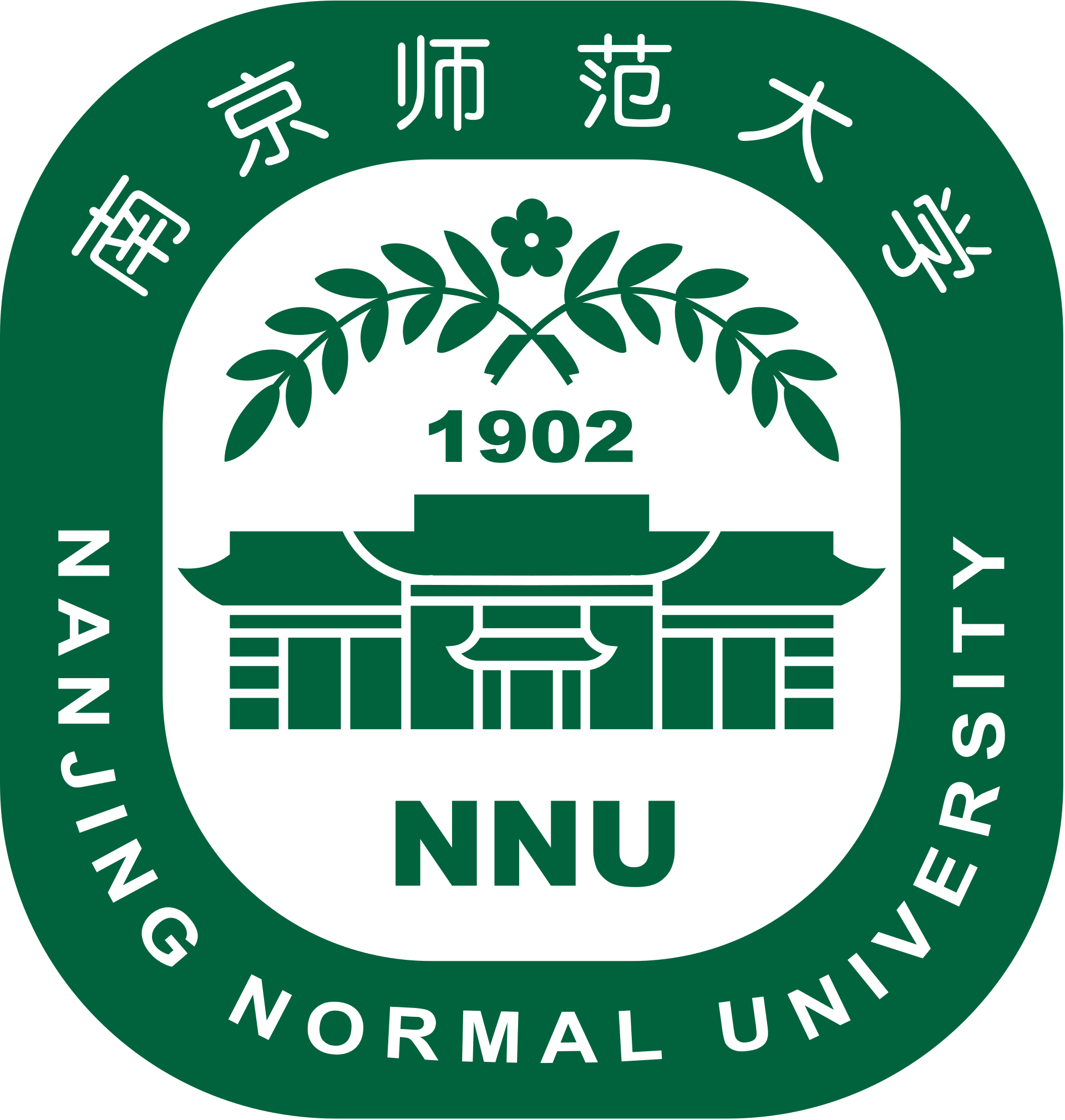 3. Detecting LDM with Plasmons
Liang, Su, LW, Zhu, PRL 134 (2025) 7, 071001
Benchmark Model :
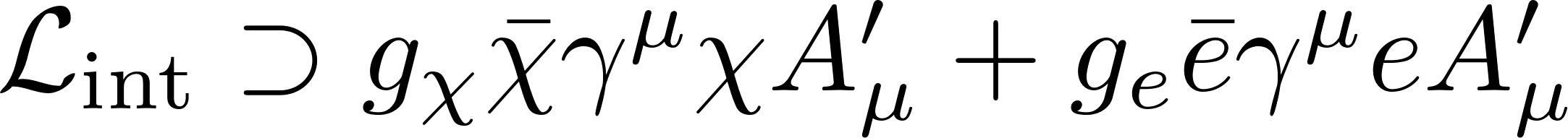 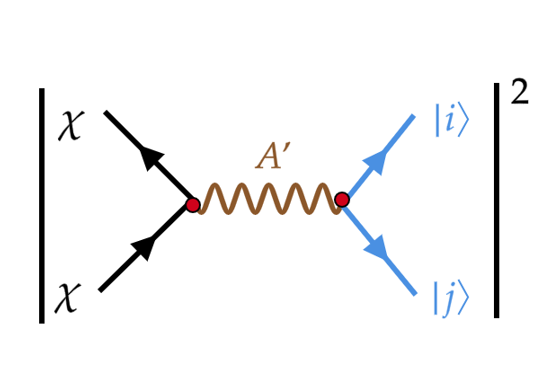 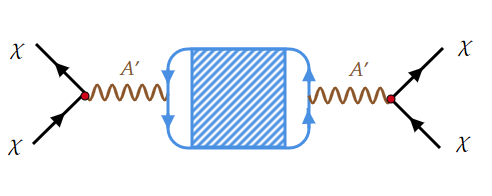 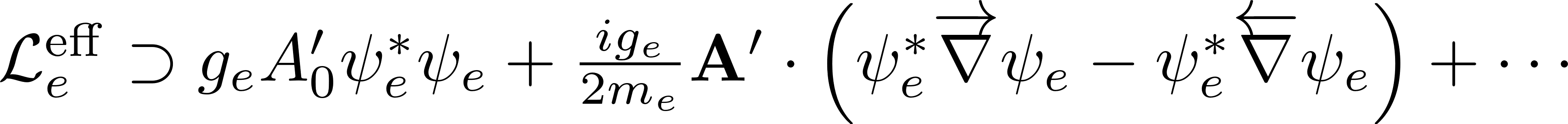 2025/4/12
MEPA 2025 @ 南京大学
14
[Speaker Notes: Supposing a vector interaction between dark matter and the electron, we can derive the scattering cross section, which is proportional to the imaginary part of the inverse dielectric function. We usually call it energy loss function, which can be calculated by the density functional theory. Here you can see the energy loss function can be very large in the low transferred energy and momentum region. This is so called plasmon effect. We also check the condition for a DM to produce such an effect. We found that a relativistic DM is needed.]
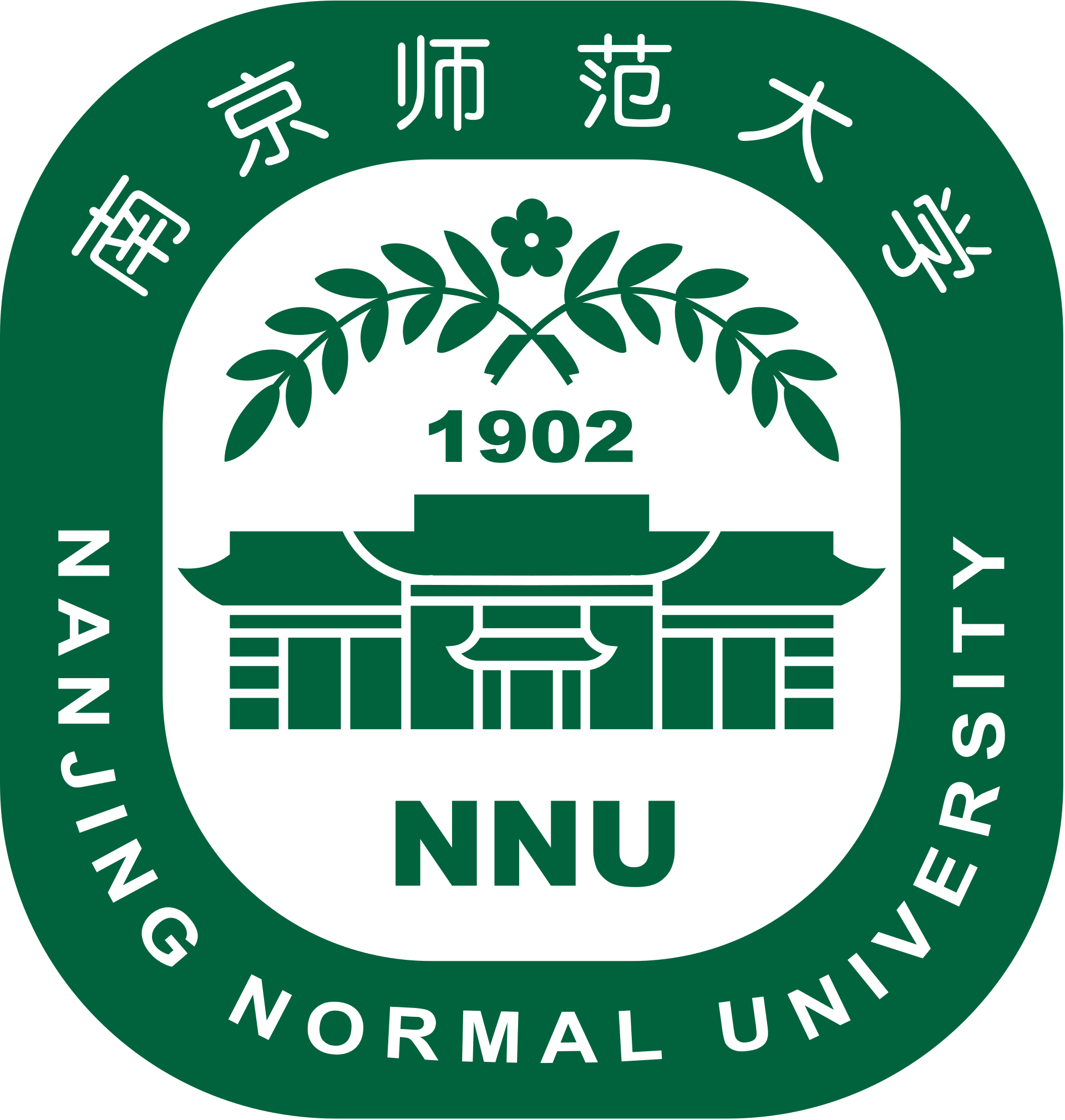 3. Detecting LDM with Plasmons
Liang, Su, LW, Zhu, PRL 134 (2025) 7, 071001
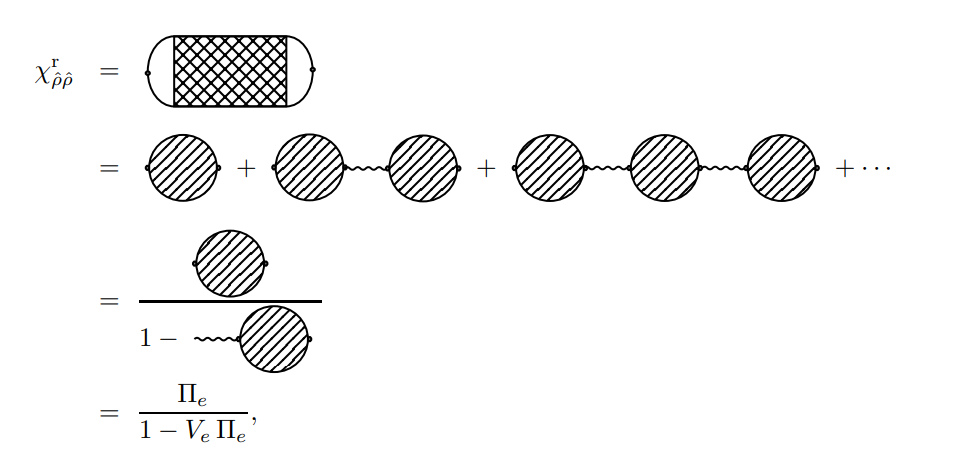 Density-Density correlation function (RPA)
Lindhard function
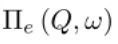 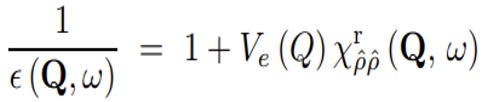 Dielectric Function
Energy Loss Function (ELF)
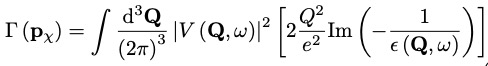 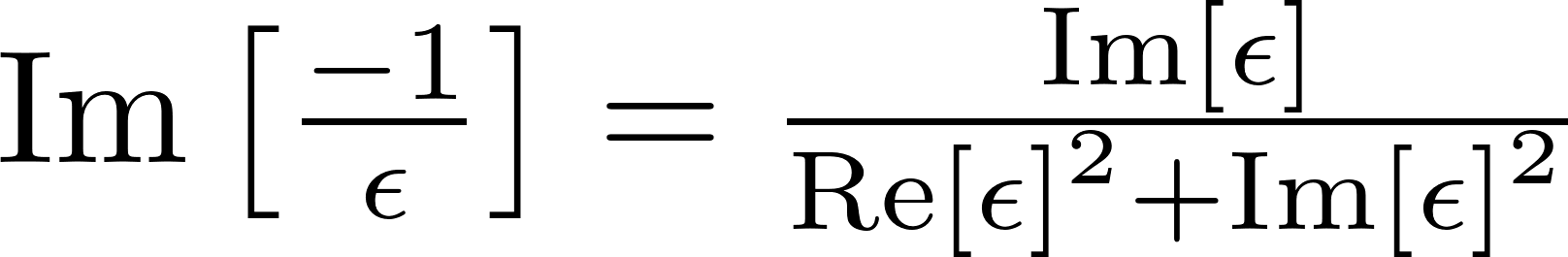 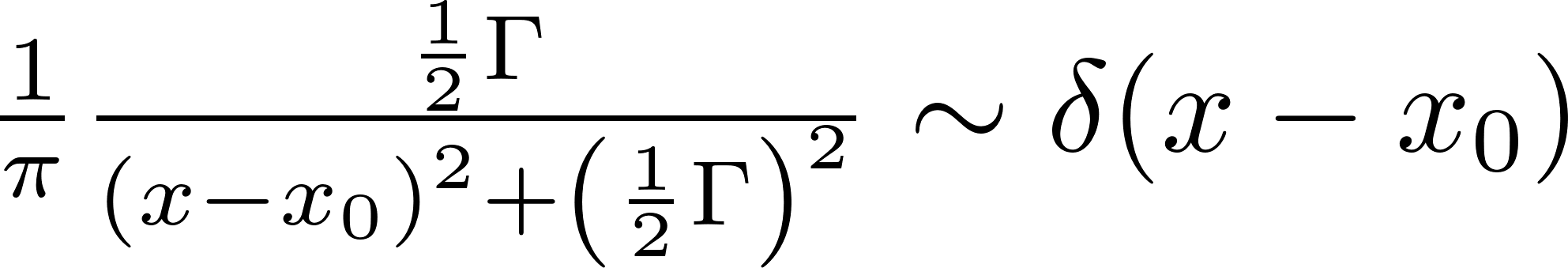 DM scattering rate
Scattering potential
2025/4/12
MEPA 2025 @ 南京大学
15
[Speaker Notes: Supposing a vector interaction between dark matter and the electron, we can derive the scattering cross section, which is proportional to the imaginary part of the inverse dielectric function. We usually call it energy loss function, which can be calculated by the density functional theory. Here you can see the energy loss function can be very large in the low transferred energy and momentum region. This is so called plasmon effect. We also check the condition for a DM to produce such an effect. We found that a relativistic DM is needed.]
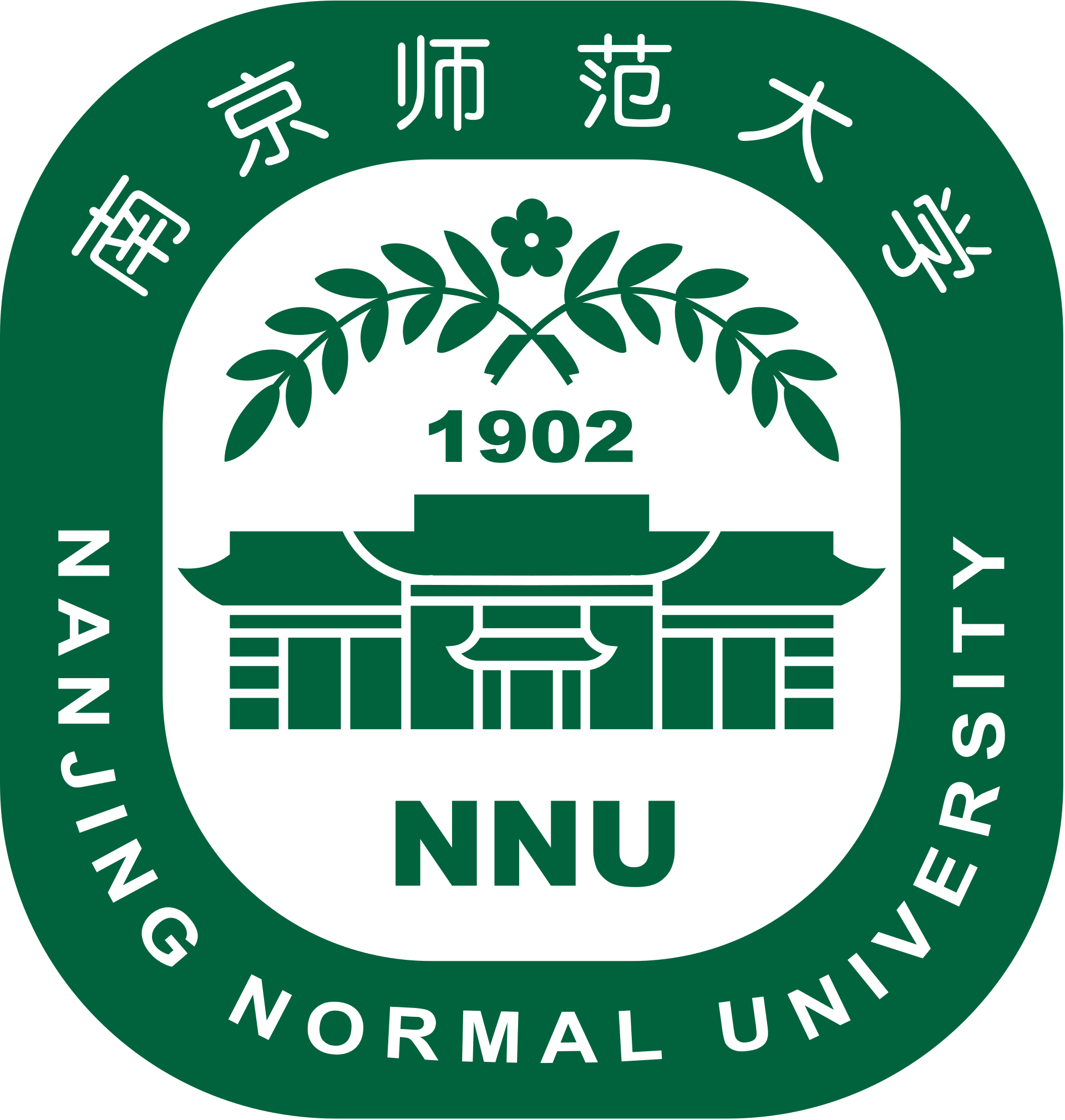 3. Detecting LDM with Plasmons
Liang, Su, LW, Zhu, PRL 134 (2025) 7, 071001
Energy Loss Function: 

Density Functional Theory 

Resonance (plasmon) :

|Q| < 5 keV,  ω ∼ 15 eV

To excite plasmon:

Vmin > q/ω
Si
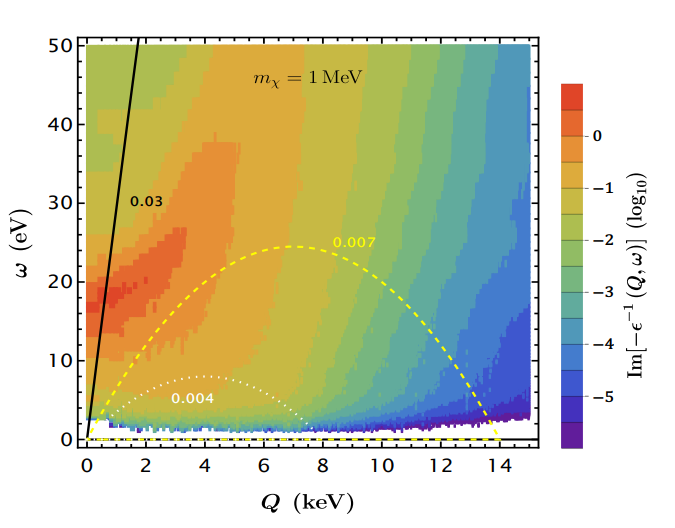 DM velocity
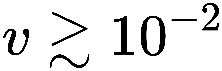 Relativistic Dark Matter
Low deposited energy
2025/4/12
MEPA 2025 @ 南京大学
16
[Speaker Notes: Besides nucleus recoils, the dark matter may interact with the electron directly. In particular, for the semiconductor, the energy gap between the conduction band and valence band are very small. This indicates we can access to a lighter dark matter in the solid detector. Moreover, the collective excitation effect, namely the plasmon effect in the semiconductor, can be further used to improve the limits. In the condensate physics, such an effect can be described by the dielectric function. It is a complex function. The real part reflects the electronic structure of the material, and the imaginary part reflects the dissipation process.]
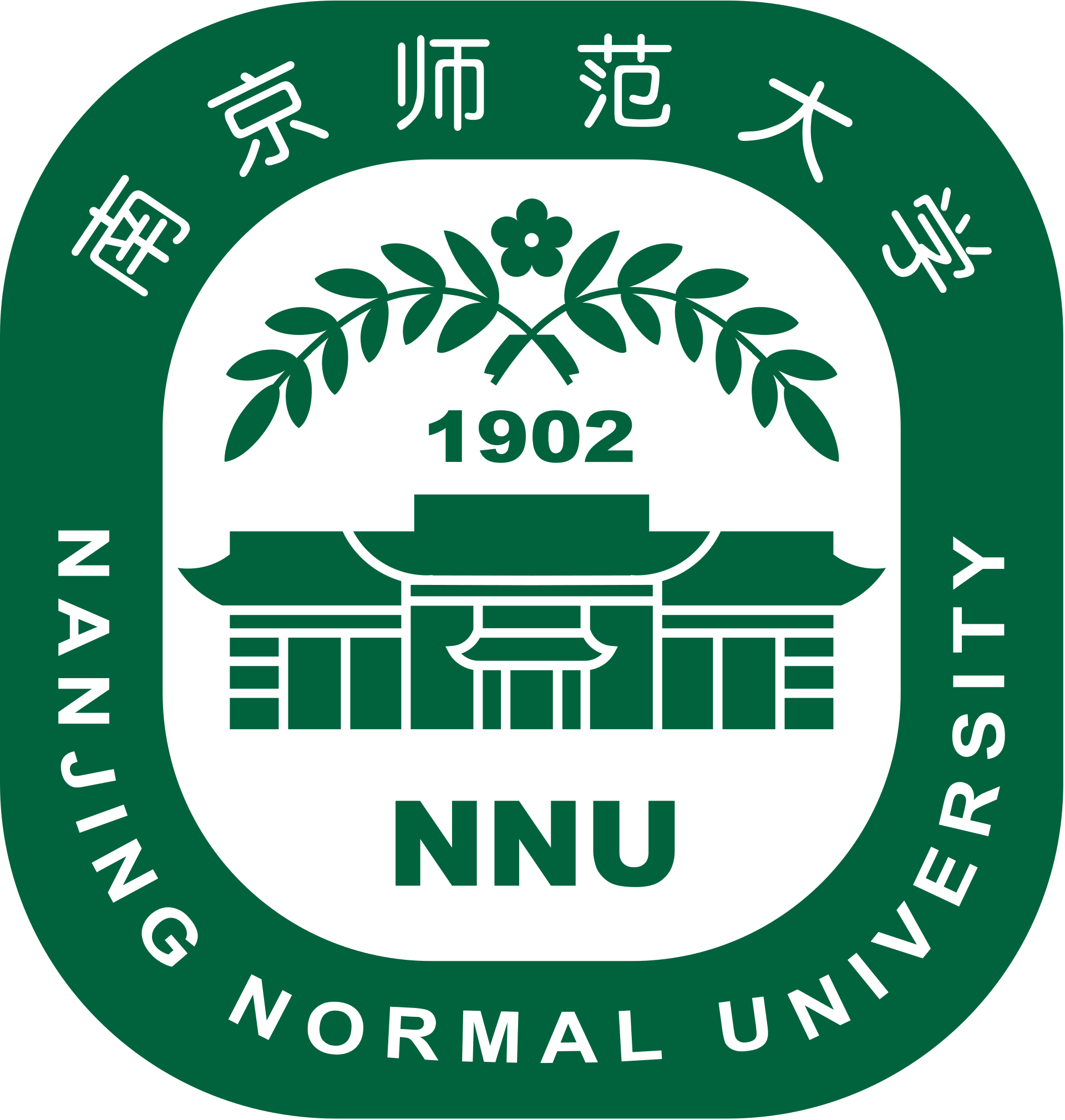 3. Detecting LDM with Plasmons
0908.1790
1506.03825
2501.07591
Supernova Neutrino
Cosmic Ray
1810.07705
1810.10543
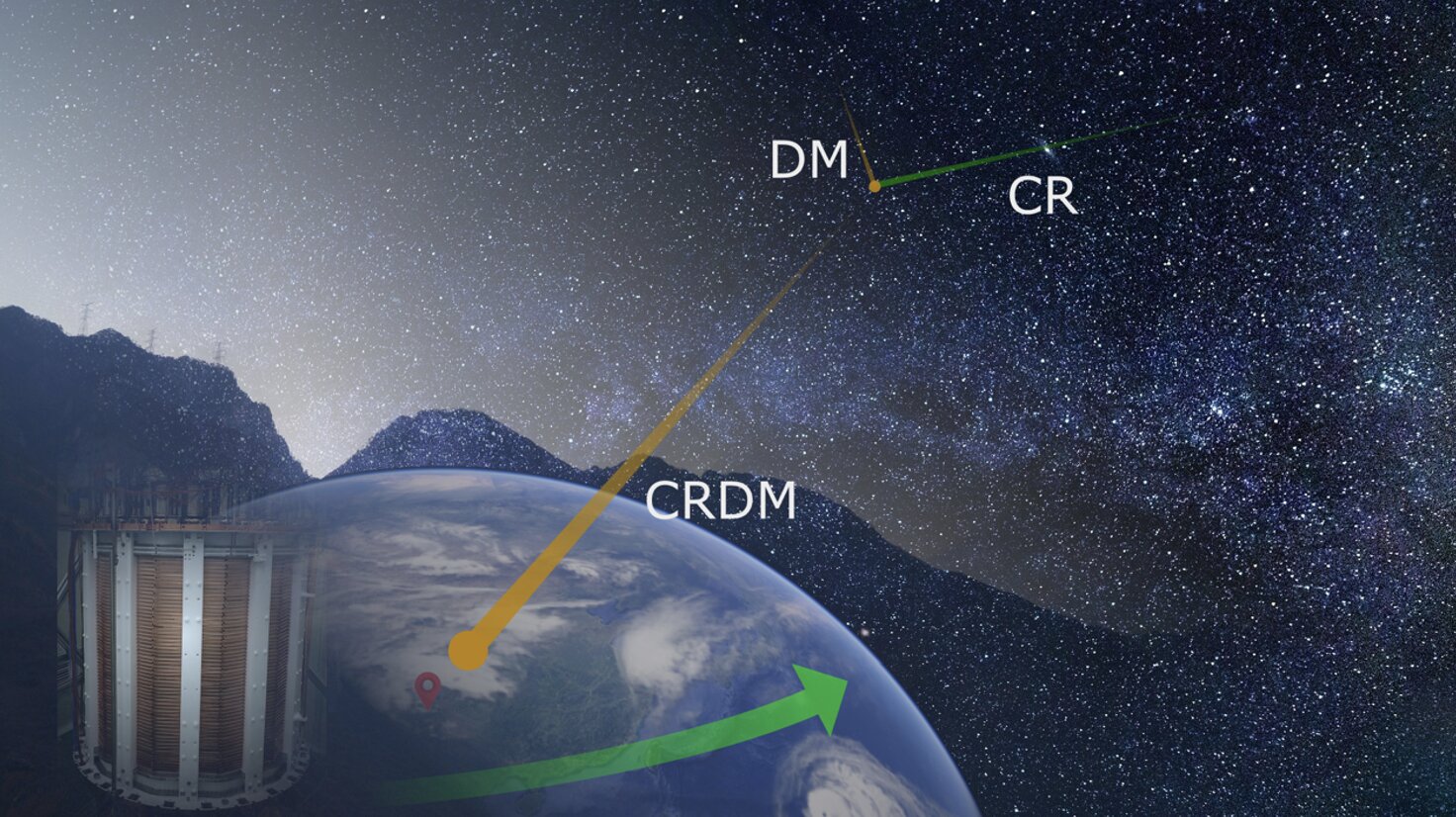 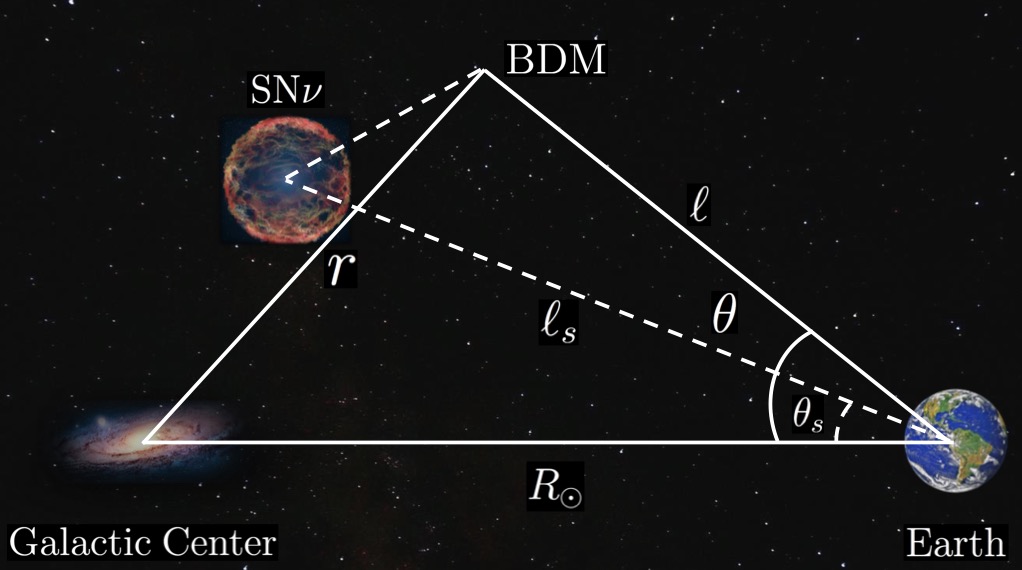 2025/4/12
MEPA 2025 @ 南京大学
17
[Speaker Notes: So we considered the cosmic ray boosted dark matter, in which the dark matter get more energy via its interaction with the electron and positron in high energy cosmic rays. Then, using the sensei data from snolab, we can get the electronic excitation rate andthen transfer the spectrum into observable ionization charge.]
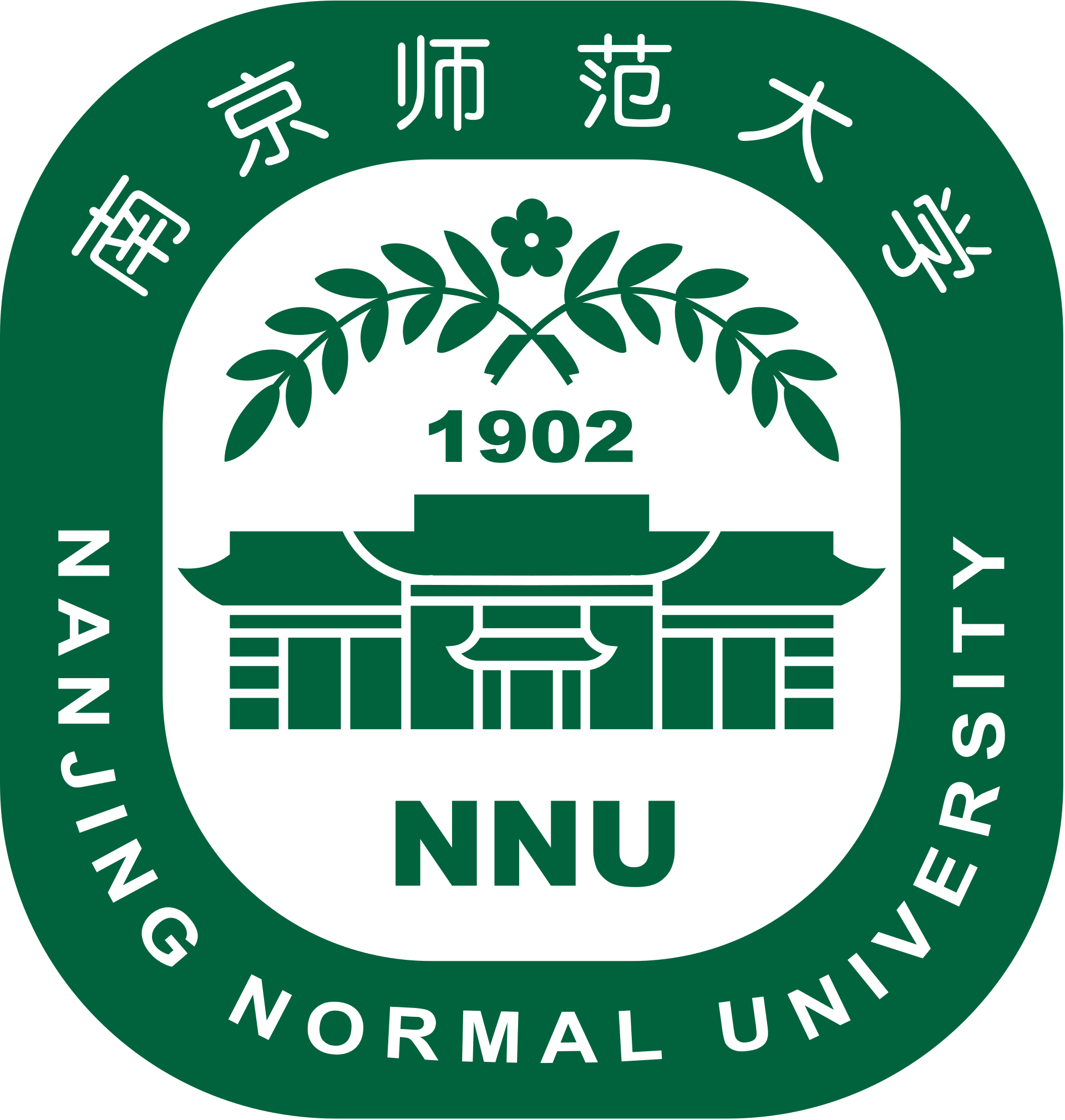 3. Detecting LDM with Plasmons
Liang, Su, LW, Zhu, PRL 134 (2025) 7, 071001
Cosmic Ray Boosted DM
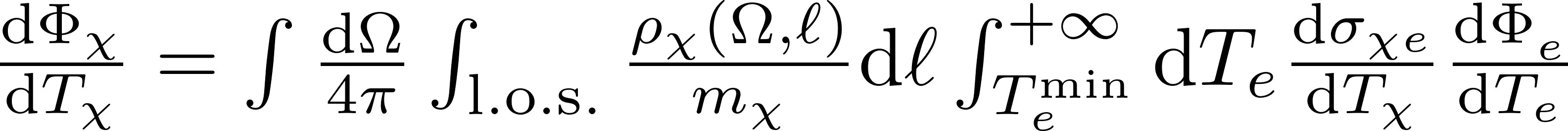 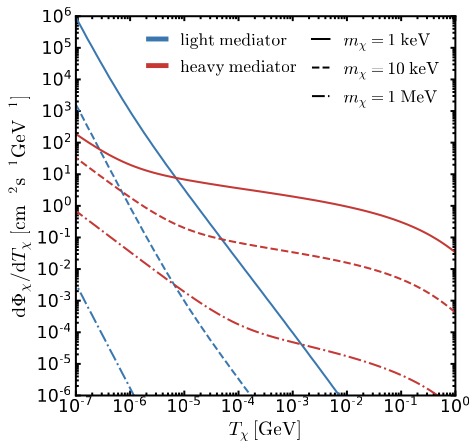 CRs
CRs
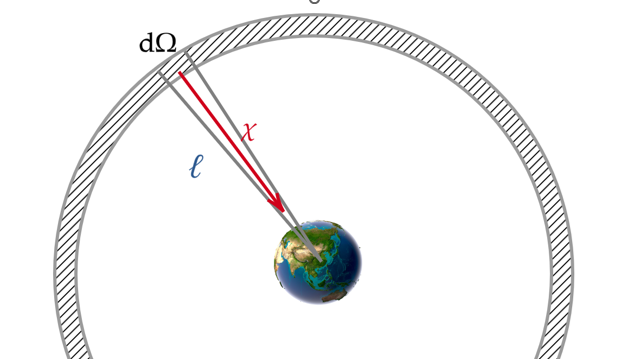 DM
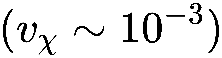 DM
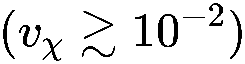 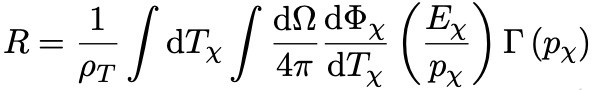 2025/4/12
MEPA 2025 @ 南京大学
18
[Speaker Notes: So we considered the cosmic ray boosted dark matter, in which the dark matter get more energy via its interaction with the electron and positron in high energy cosmic rays. Then, using the sensei data from snolab, we can get the electronic excitation rate andthen transfer the spectrum into observable ionization charge.]
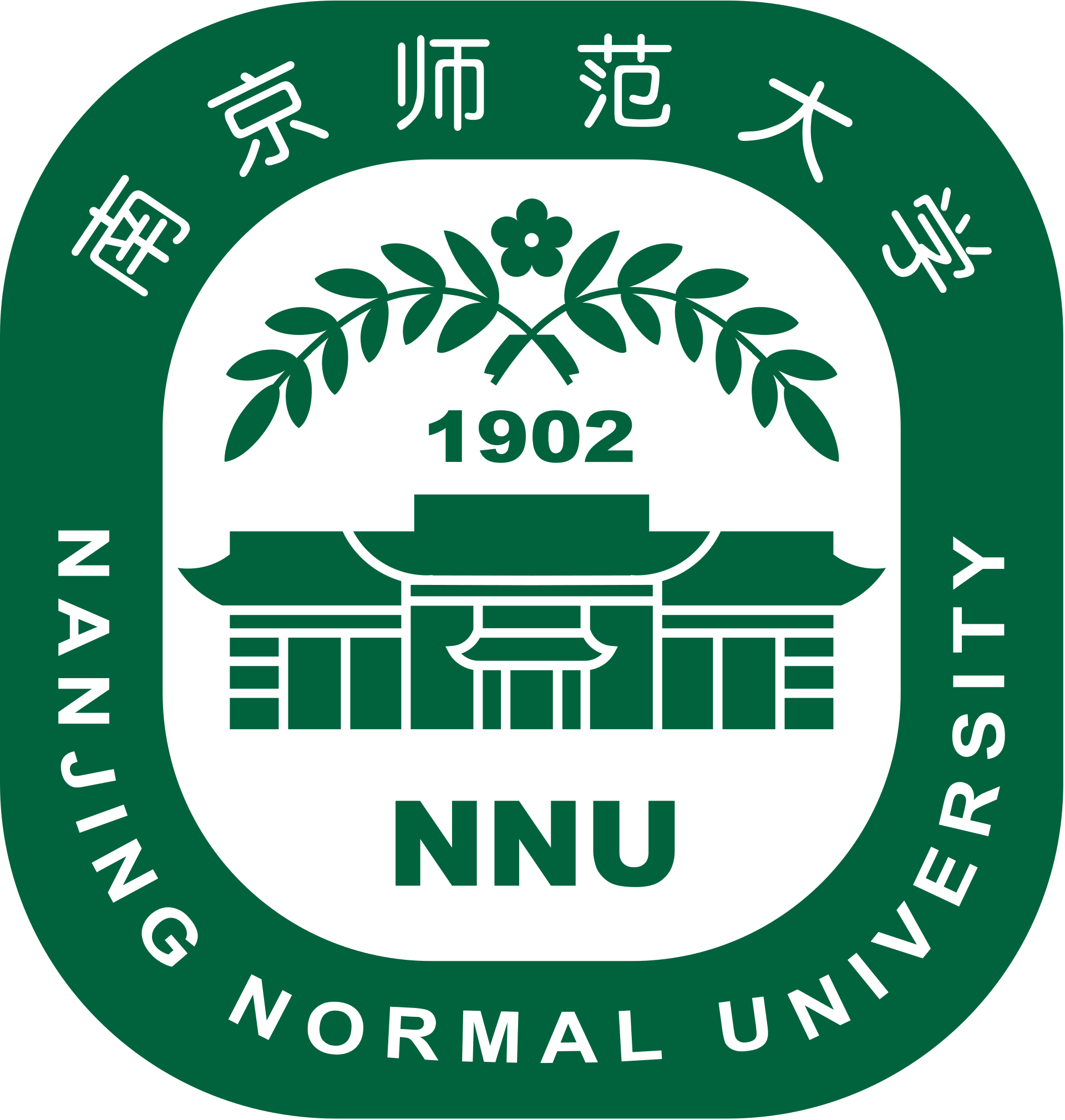 3. Detecting LDM with Plasmons
Liang, Su, LW, Zhu, PRL 134 (2025) 7, 071001
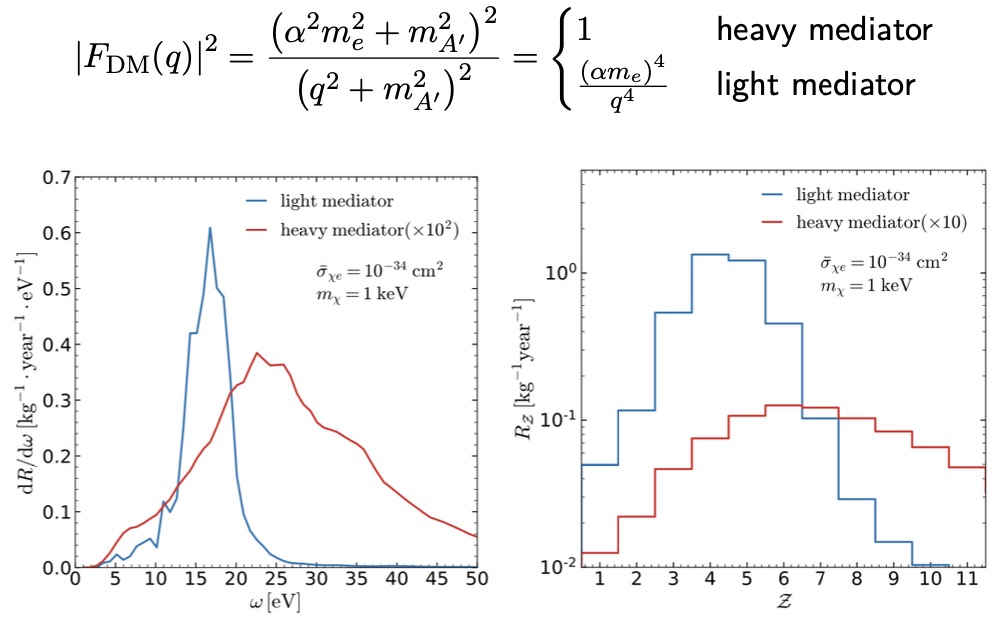 2025/4/12
MEPA 2025 @ 南京大学
19
[Speaker Notes: So we considered the cosmic ray boosted dark matter, in which the dark matter get more energy via its interaction with the electron and positron in high energy cosmic rays. Then, using the sensei data from snolab, we can get the electronic excitation rate andthen transfer the spectrum into observable ionization charge.]
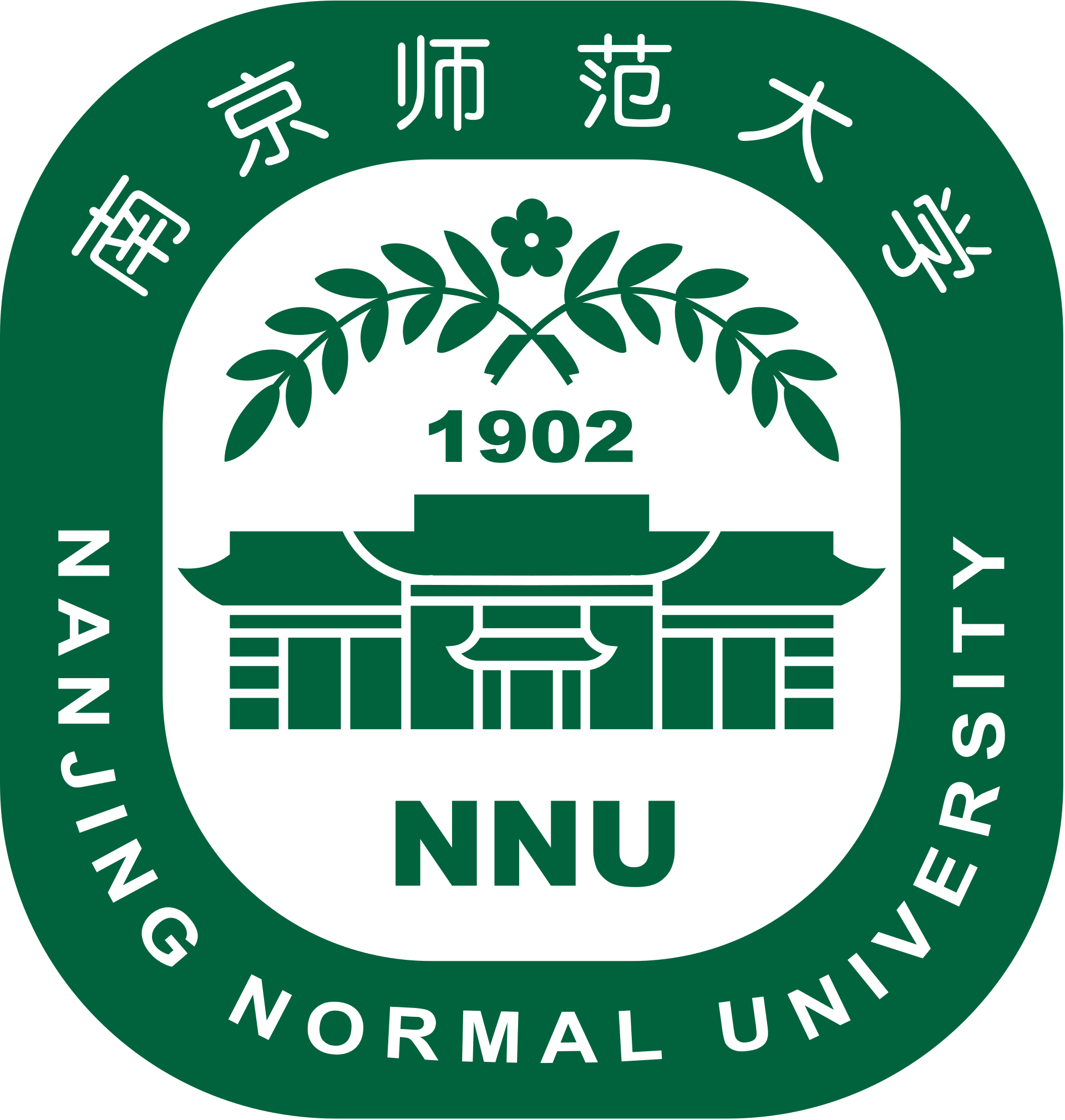 3. Detecting LDM with Plasmons
Liang, Su, LW, Zhu, PRL 134 (2025) 7, 071001
SENSEI @ SNOLAB
2312.13342
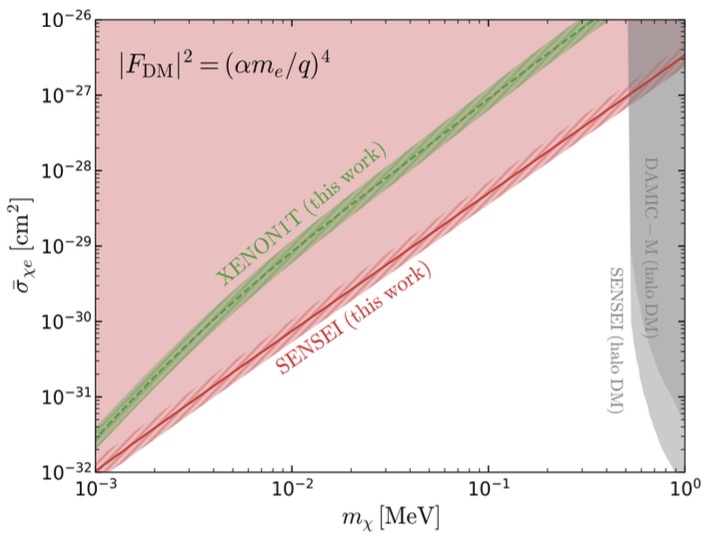 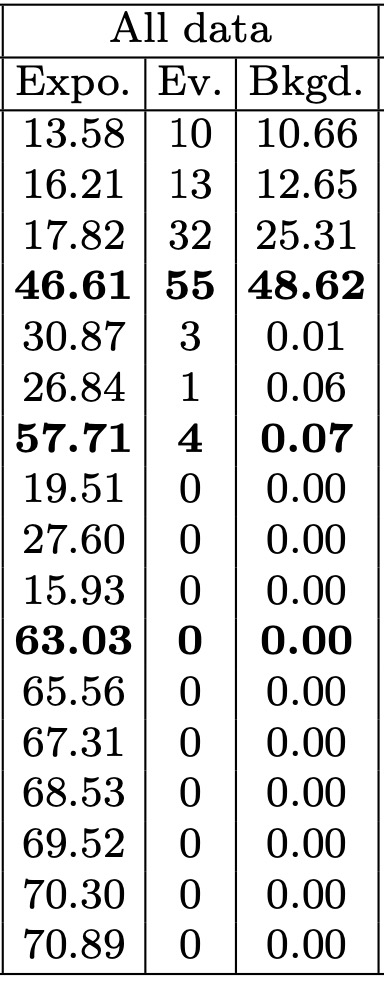 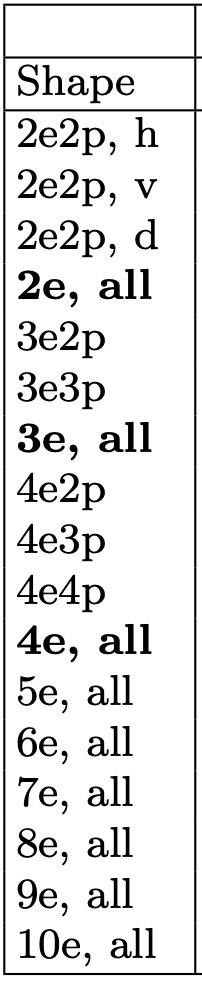 2025/4/12
MEPA 2025 @ 南京大学
20
[Speaker Notes: Finally, we can derive the limits of DM-electron scattering cross sections. We can see that the limit for light mediator is stronger than that from the Xenon1T, while in the heavy mediator case, it is much weaker than that from xenon1T. 

To summarize, a non-relativistic light dark matter can be probed via the Migdal effect in the large noble liquid detector even with the high threshold, while for a relativistic light dark matter, in light of the plasmon effect, one can get a stronger limit even in small solid detector with the low threshold.]
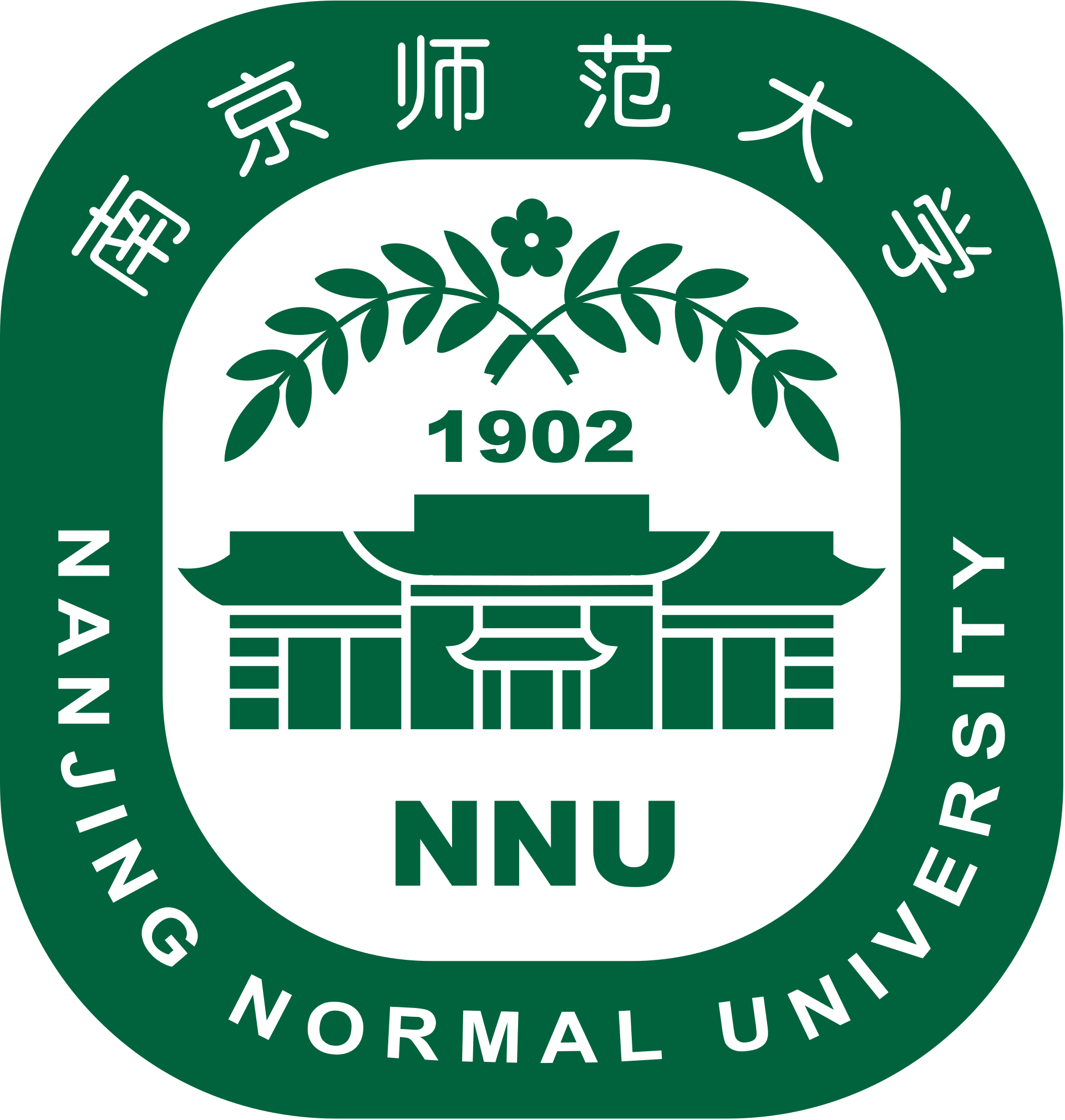 Conclusions
Dark Matter Particle
Direct Detection
(~ 40 years, 9  orders)
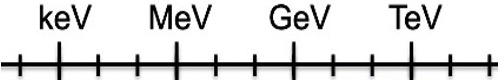 2020-Now
2012-Now
1983-Now
Collective Excitations
DM-e
DM-N
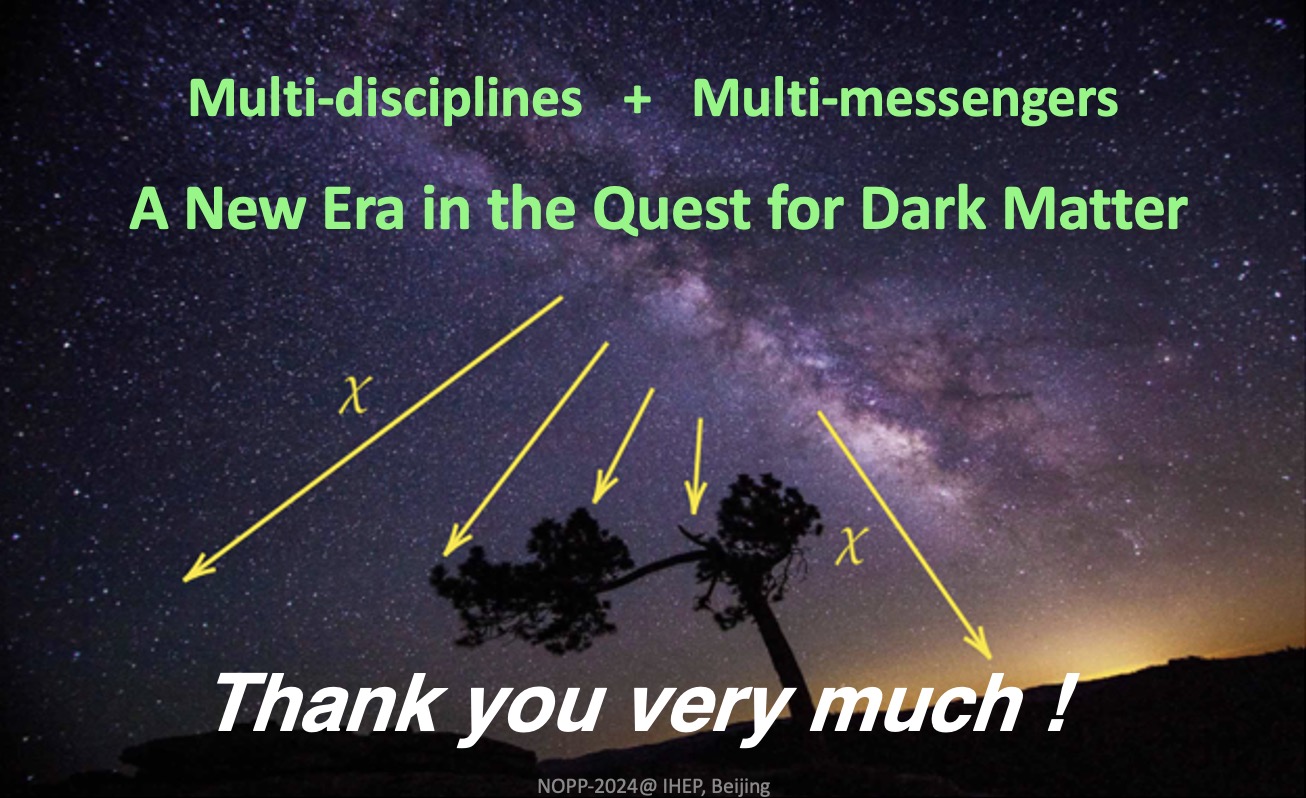 Thank you very much !
2025/4/12
MEPA 2025 @ 南京大学
21
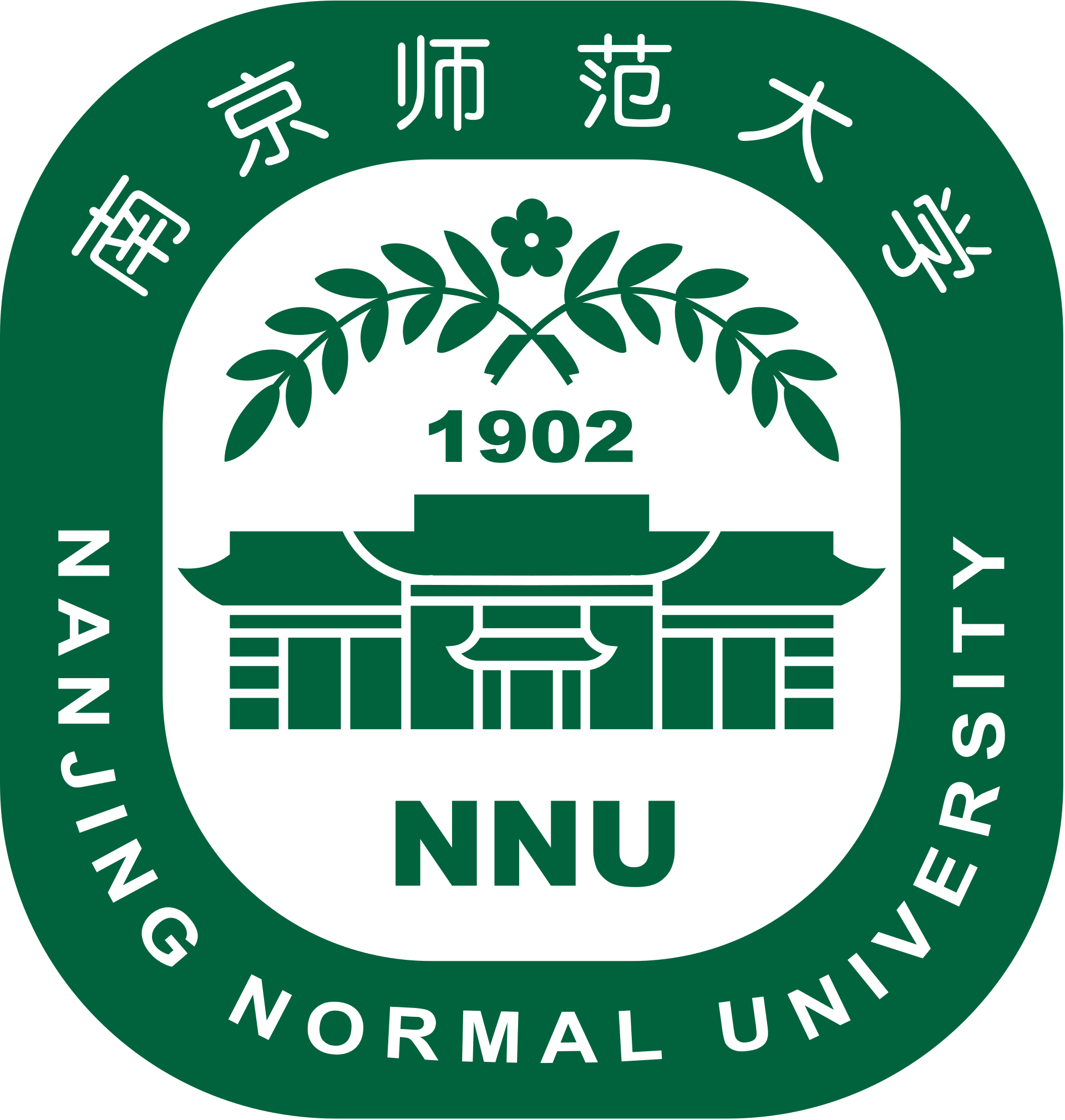 Back Up
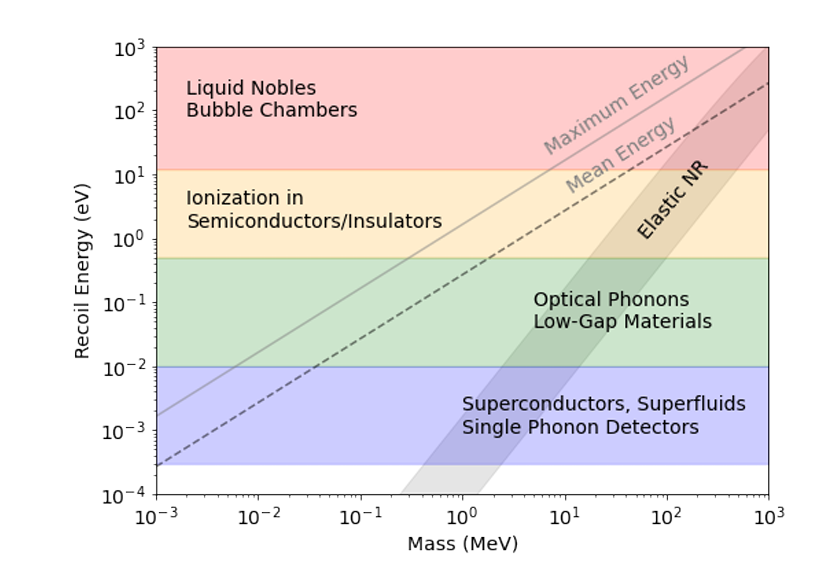 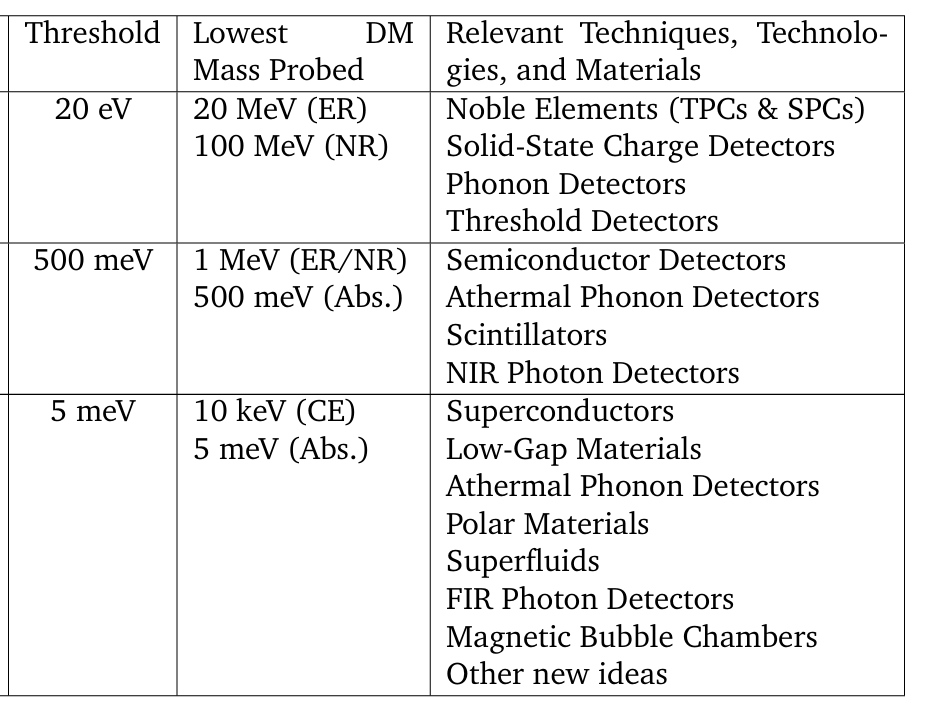 Rouven Essig, et.al, arxiv: 2203.08297
2025/4/12
MEPA 2025 @ 南京大学
22
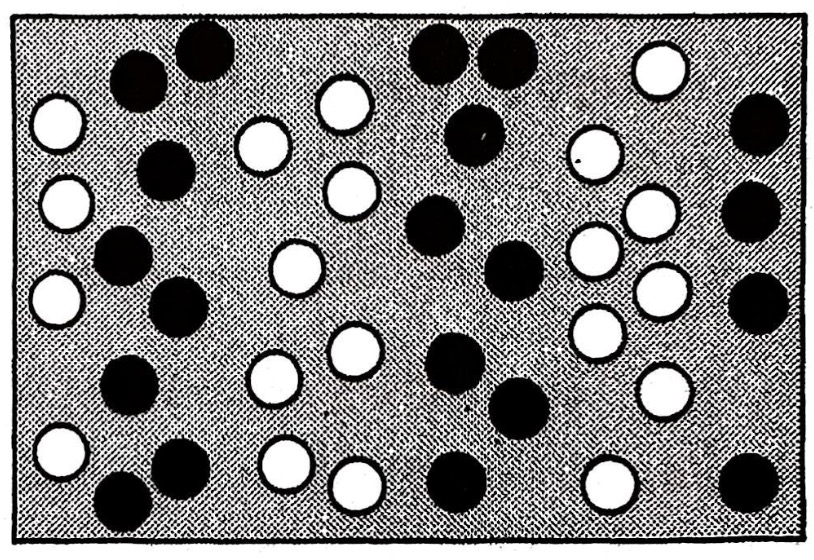 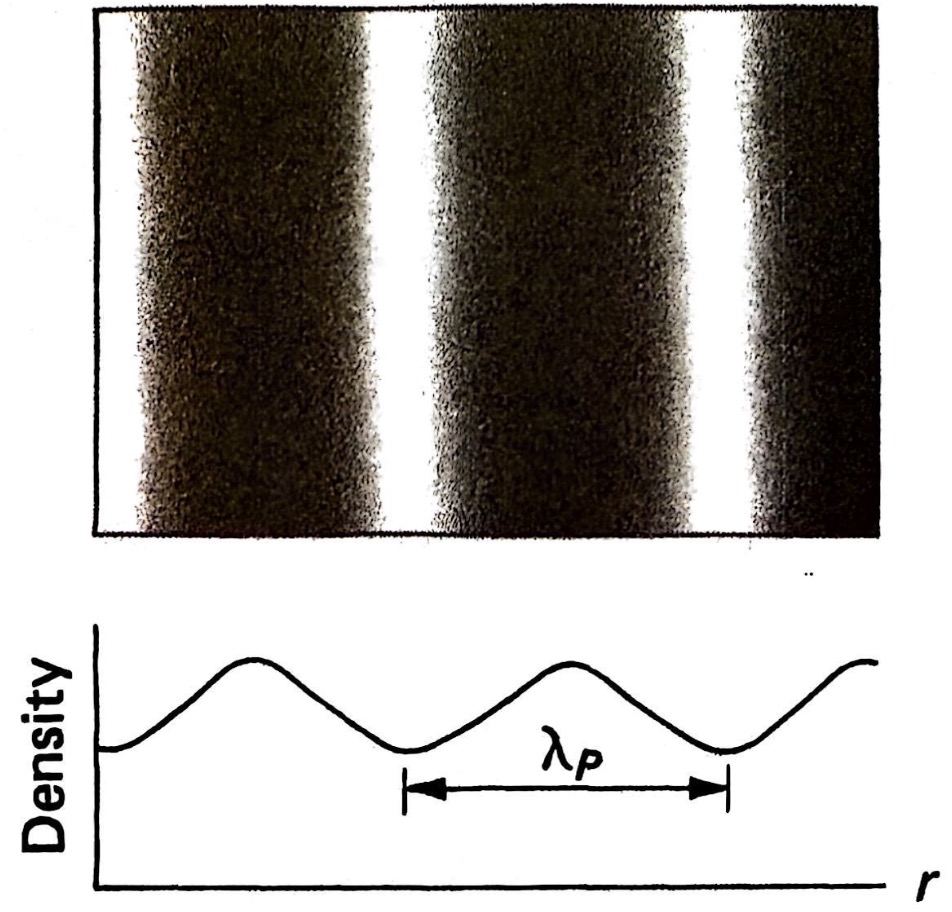 Electron- Particle hole Picture of
Plasma Wave
Plasma Wave in Electron Gas
2025/4/12
MEPA 2025 @ 南京大学
23
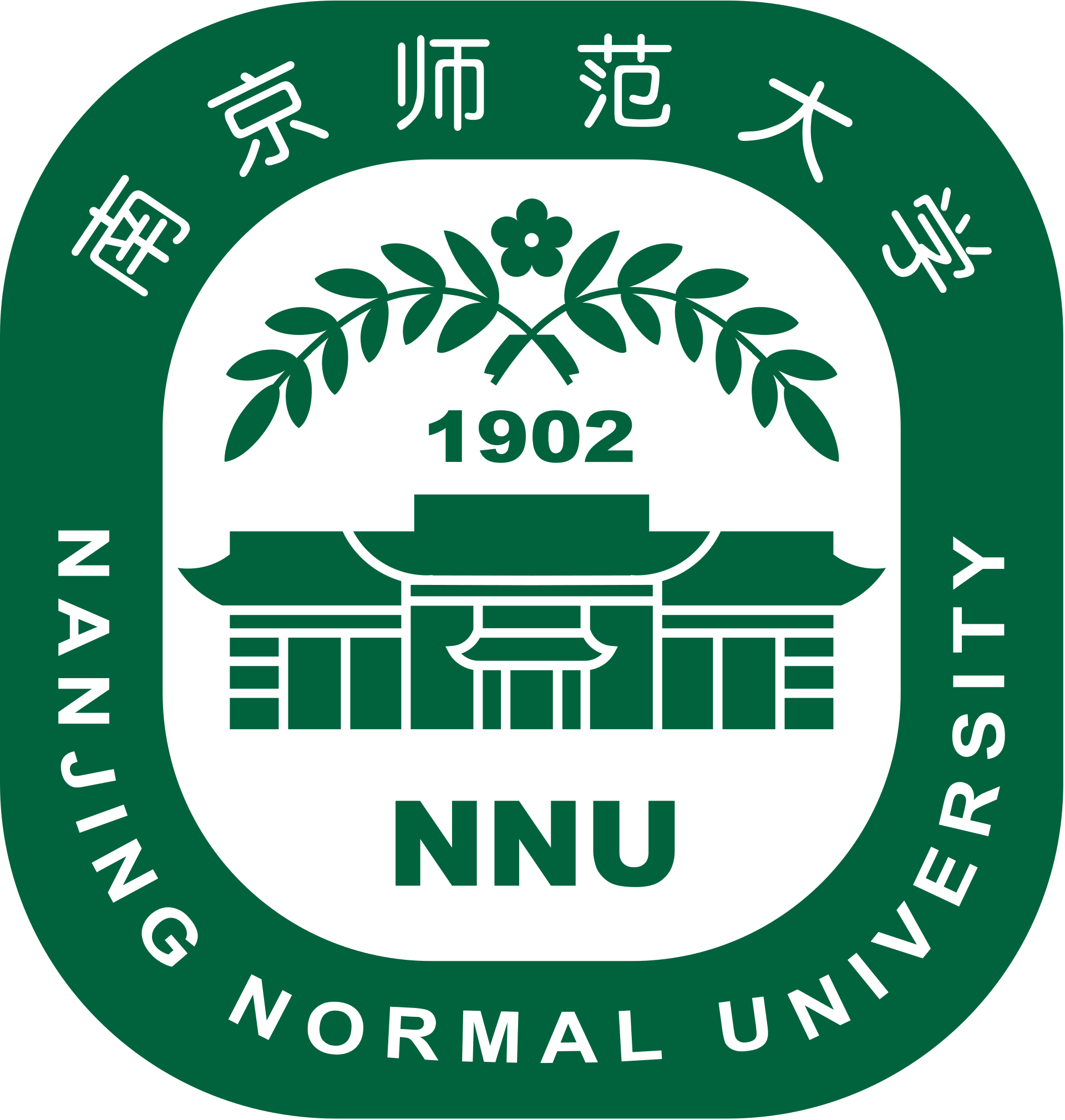 Back Up
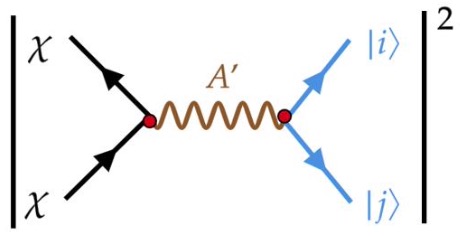 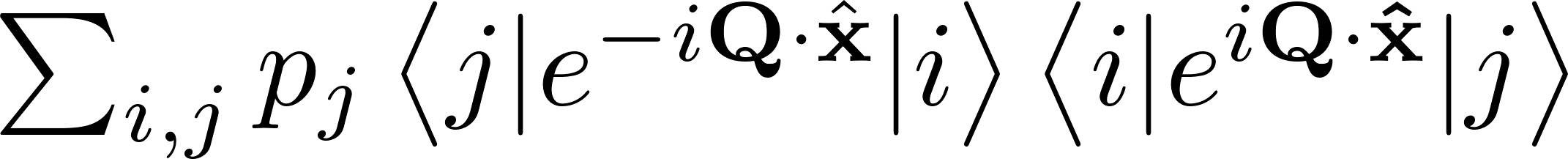 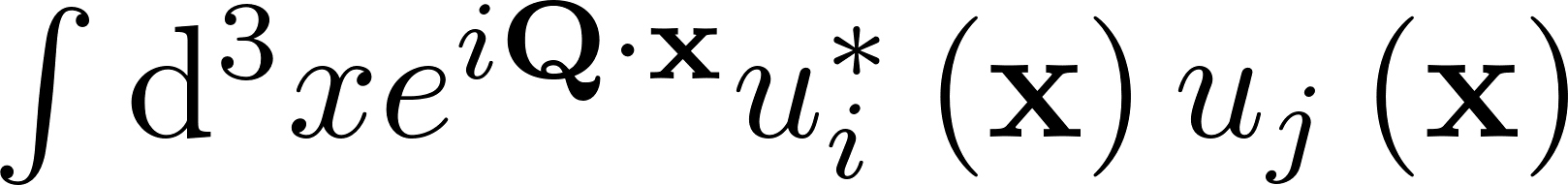 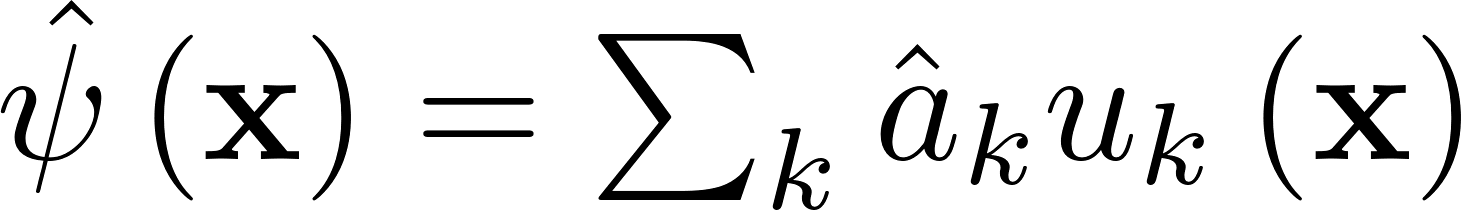 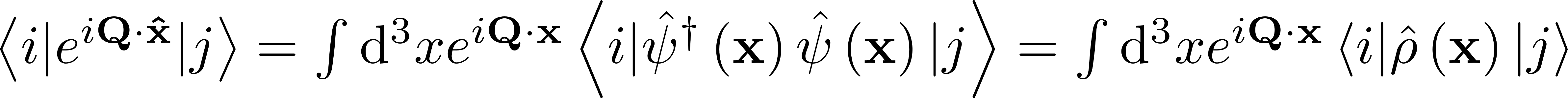 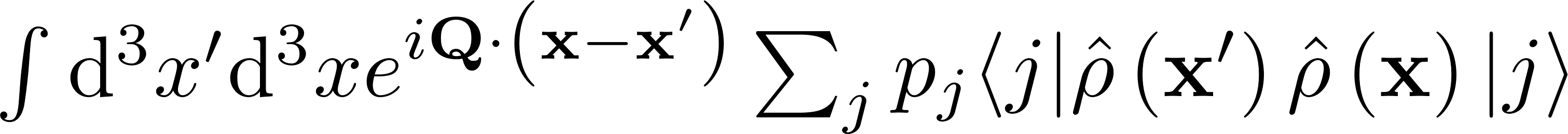 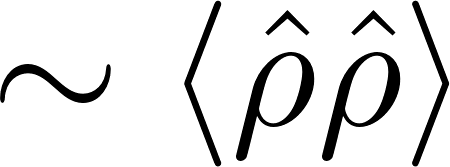 2025/4/12
MEPA 2025 @ 南京大学
24
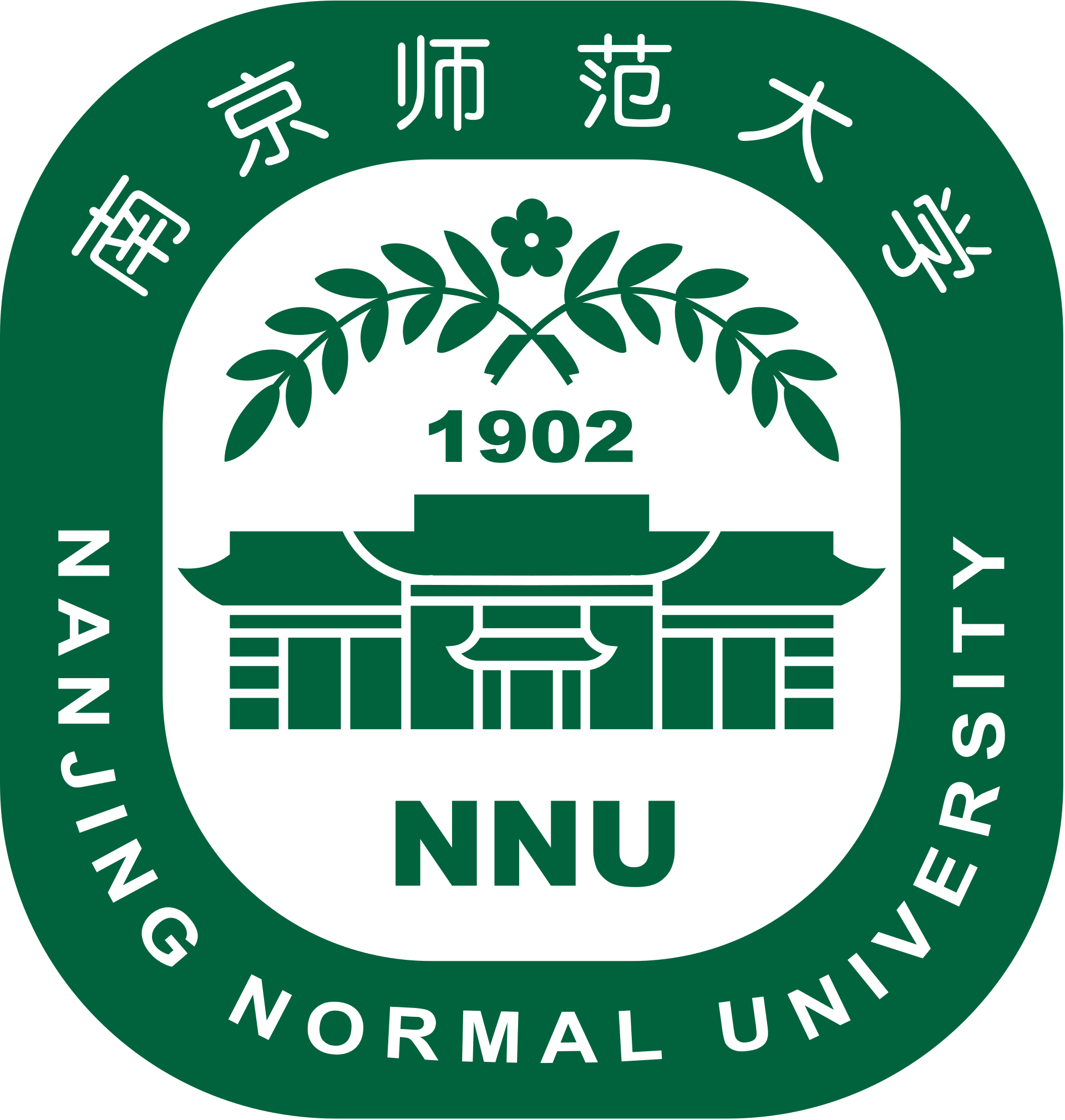 Back Up
The calculation of dielectric function:
DarkELF: Including the real and imaginary parts of the dielectric function calculated using the DFT software GPAW.
Simon Knapen, Jonathan Kozaczuk, and Tongyan Lin, Phys. Rev. D 105, 015014(2021).
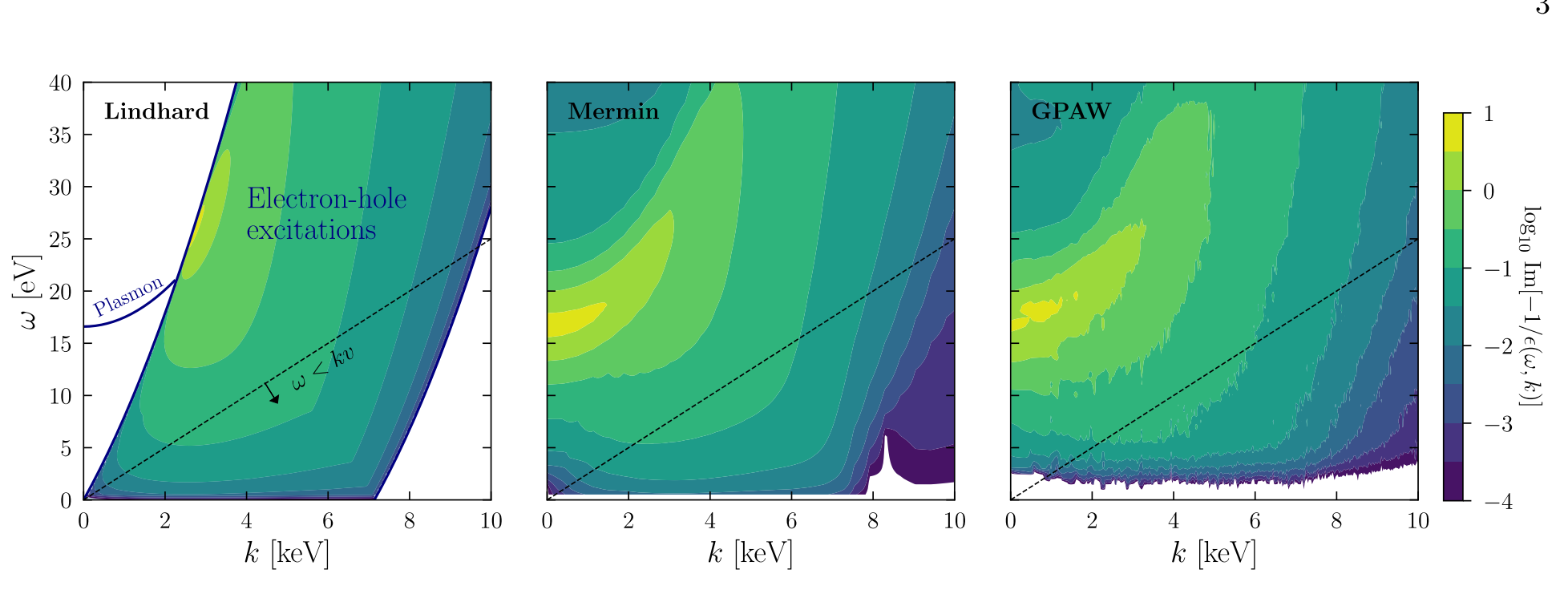 The GPAW method:
The Mermin method:
The Lindhard method:
It relies on a first principles calculation with package GPAW.
Assuming homogenous material and neglecting all dissipation effects.
A generalization of  the Lindhard which includes dissipation.
2025/4/12
MEPA 2025 @ 南京大学
25
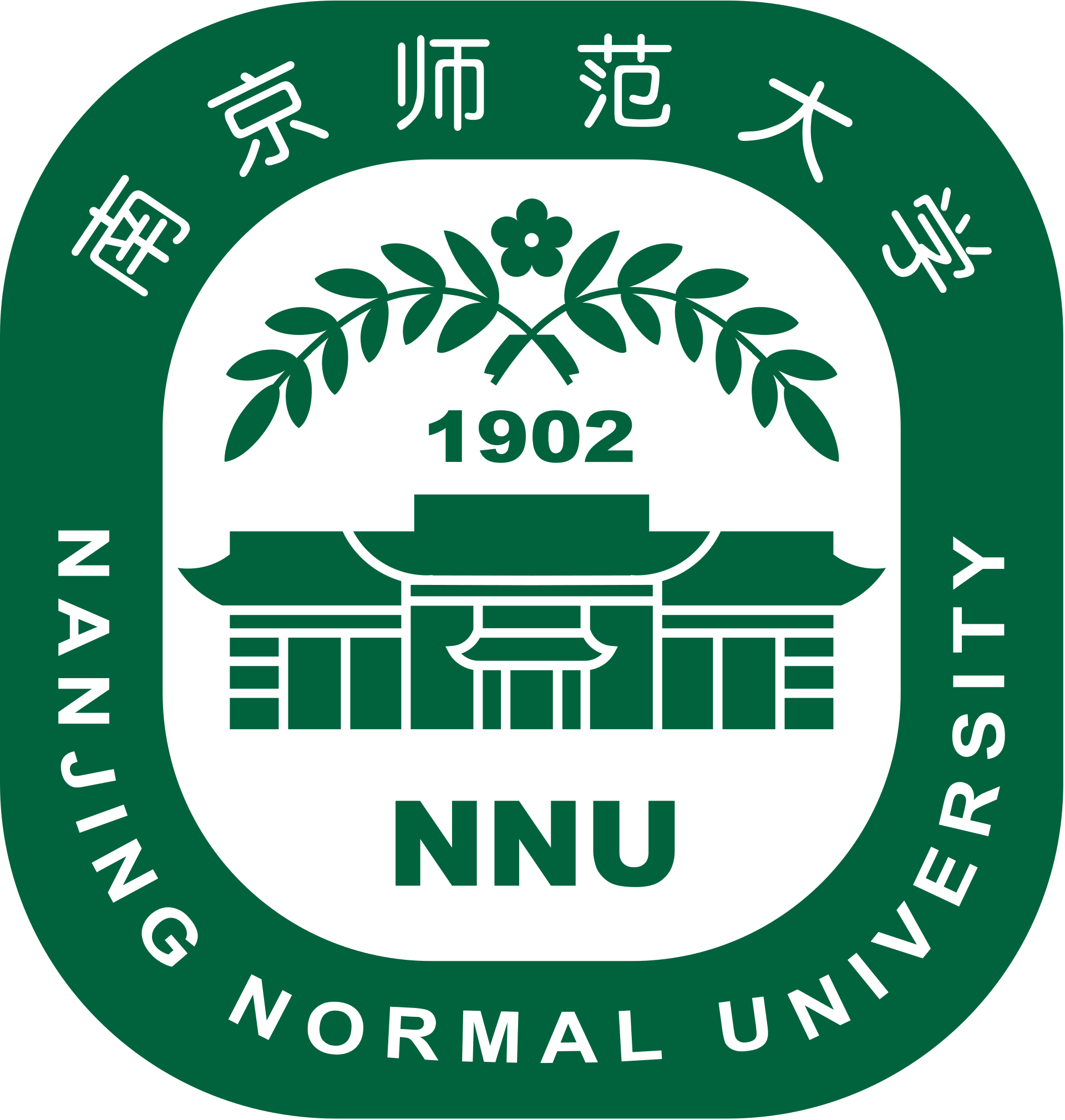 Back Up
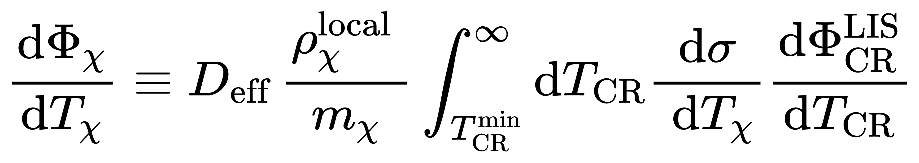 e.g. Cosmic Ray DM
differential electronic excitation rate:
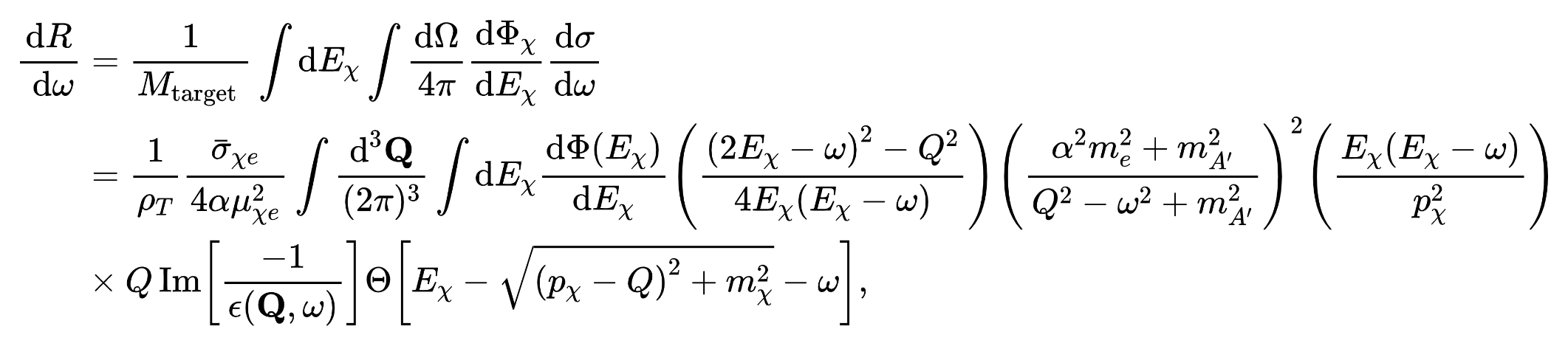 2025/4/12
MEPA 2025 @ 南京大学
26
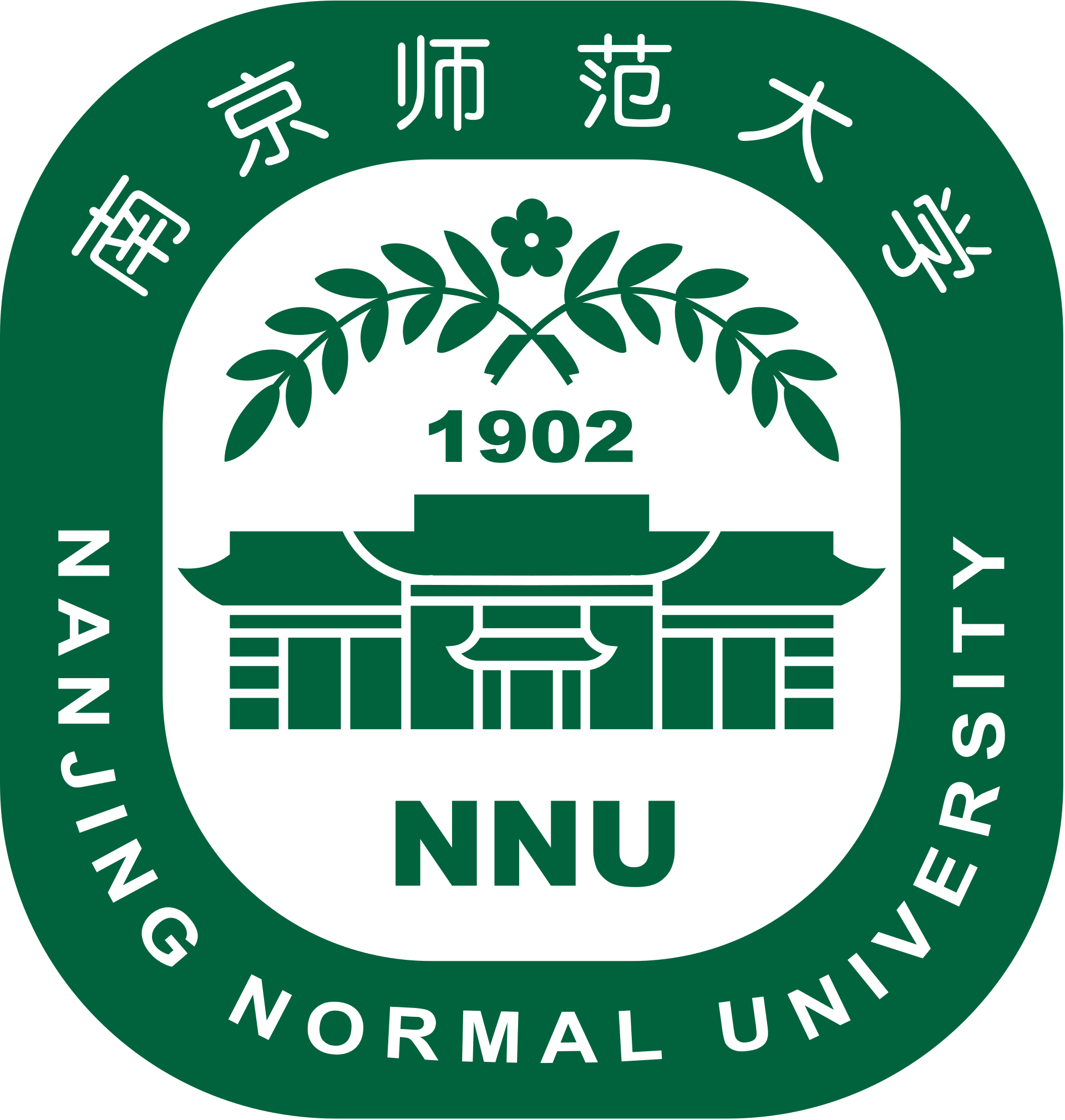 Back Up
DM-Electron scattering in semiconductor
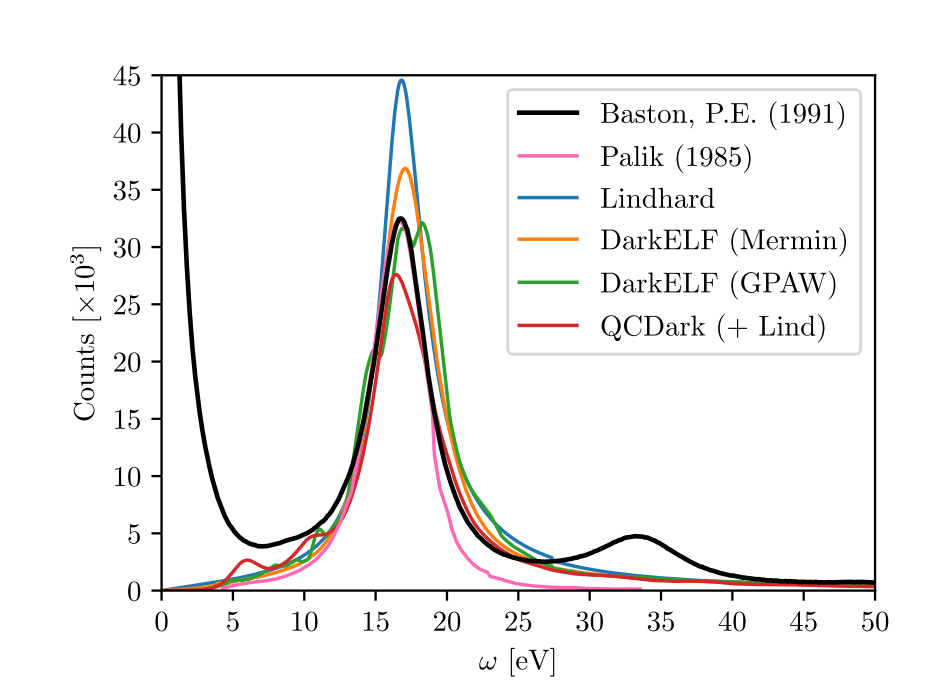 Comparison with EELS data:
The results an incident electron beam kinetic energy of
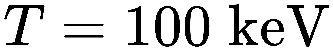 The data of EELS
Overestimating the response
The position and height of  peak is consistent, but GPAW predicts a slightly broader peak.
Underestimates
Ionization charge:
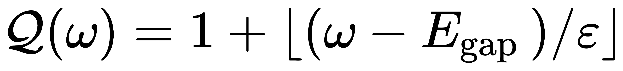 1509.01598
The elastic scattering between incident electrons and lattice, not electron-hole pair excitations.
Silicon: Egap = 1.2eV and ε = 3.8eV.
Rouven Essig, et.al, arxiv: 2403.00123
2025/4/12
MEPA 2025 @ 南京大学
27
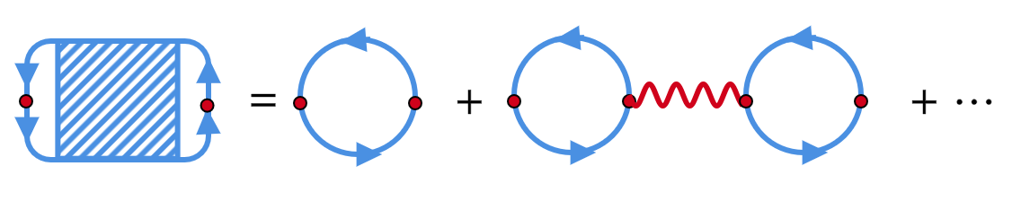 where
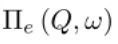 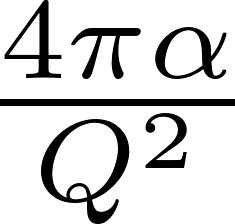 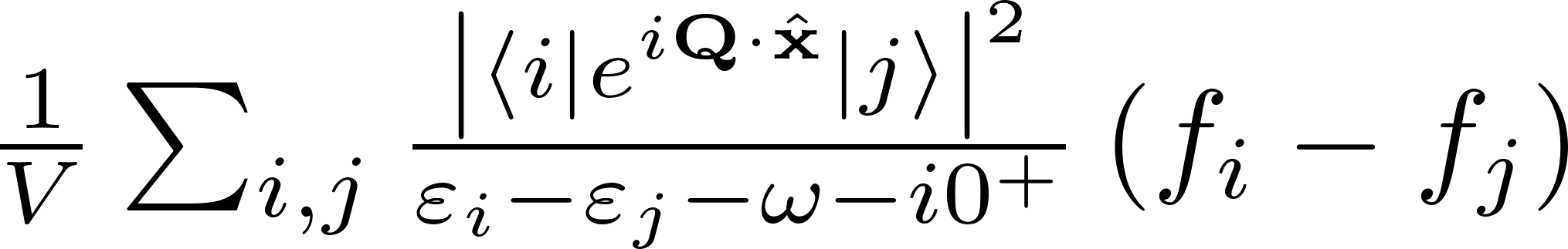 Lindhard function
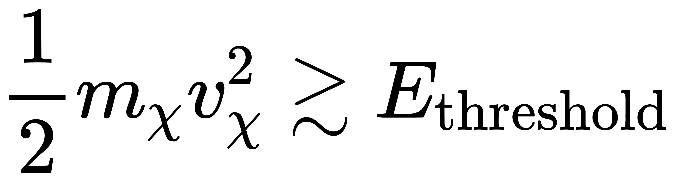 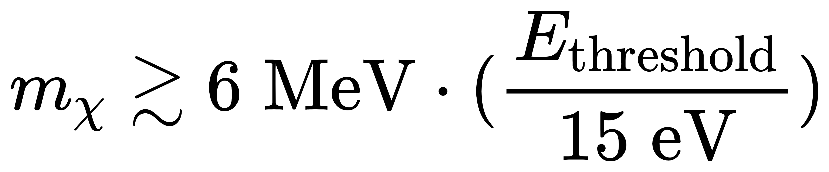 2025/4/12
MEPA 2025 @ 南京大学
28
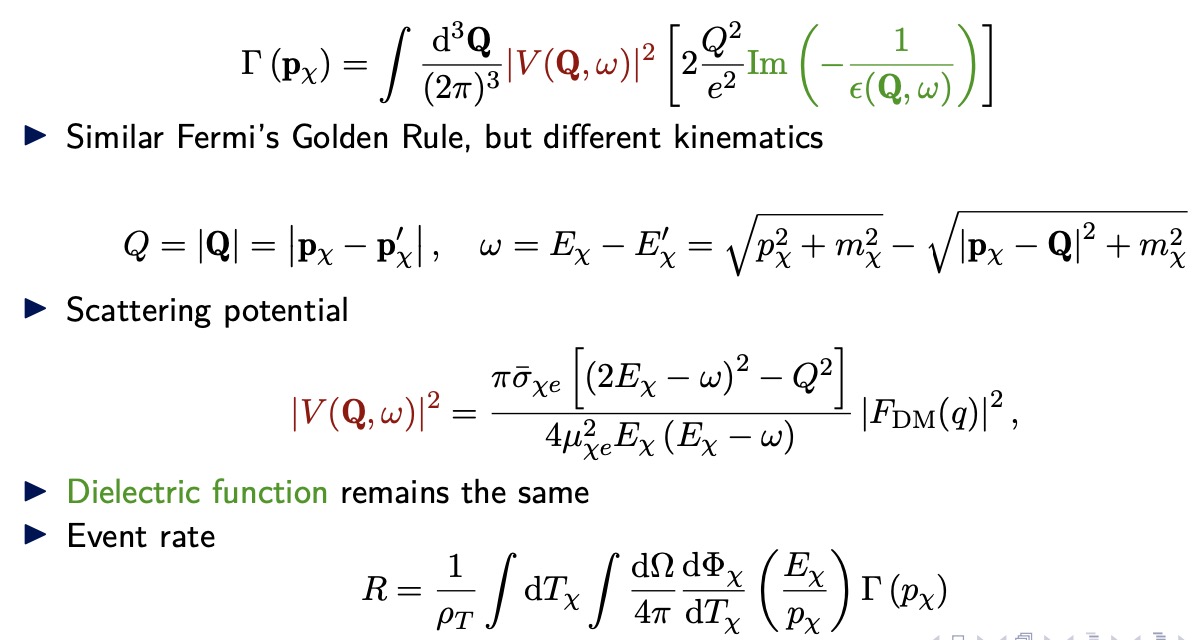 2025/4/12
MEPA 2025 @ 南京大学
29
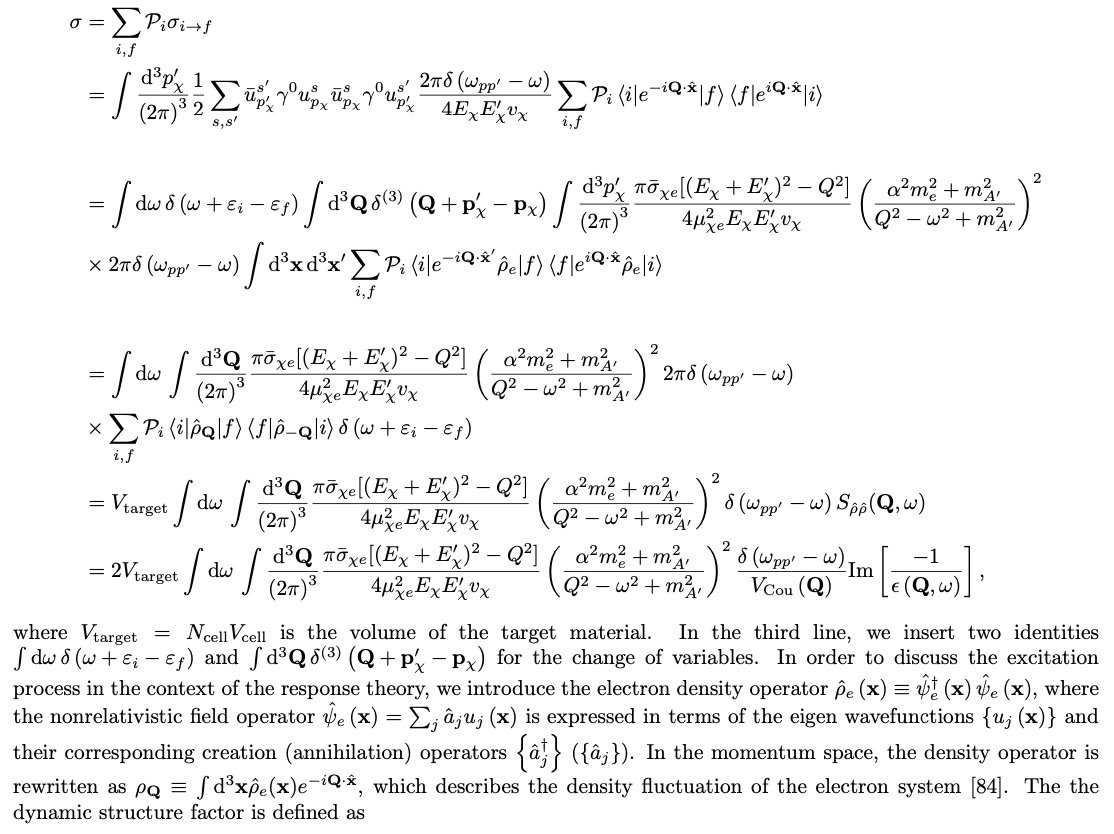 2025/4/12
MEPA 2025 @ 南京大学
30
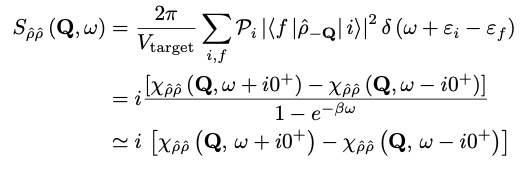 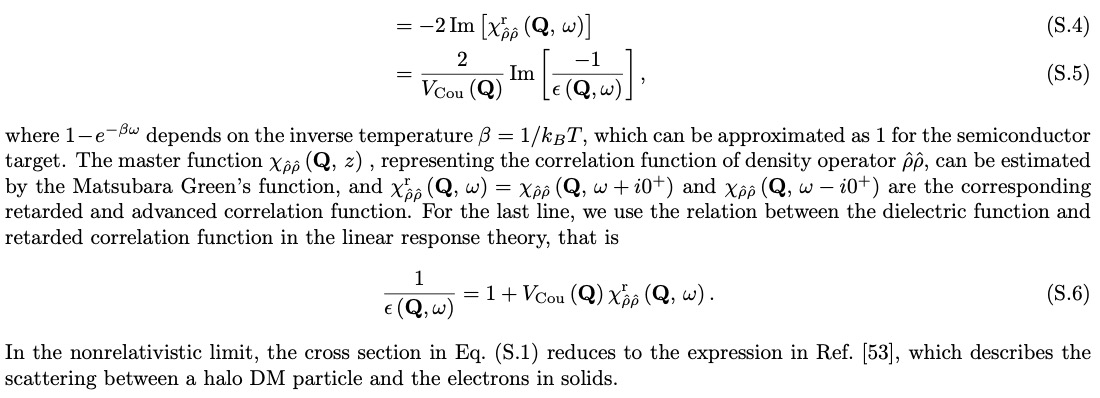 2025/4/12
MEPA 2025 @ 南京大学
31